Joint PEN-CP European Customs Training network Workshop and non-PEN-CP members

25-26 November 2023
Rotterdam, The Netherland
Meeting agenda, Day 1
2
[Speaker Notes: Bilat contacts in April:
P1 bank transfers & outlook for P2 reporting
EU18+ invitatitions...
Security Handbook team...
Horizon Europe new calls]
Meeting agenda, Day 2
3
[Speaker Notes: Bilat contacts in April:
P1 bank transfers & outlook for P2 reporting
EU18+ invitatitions...
Security Handbook team...
Horizon Europe new calls]
Elevator speech
Basic rules
Please stand up and choose 1-2 partners (in the first round not from your country)
You will have max. 60 seconds in each rounds to speak with each others
There will be 4 rounds (4 different questions on the screen)
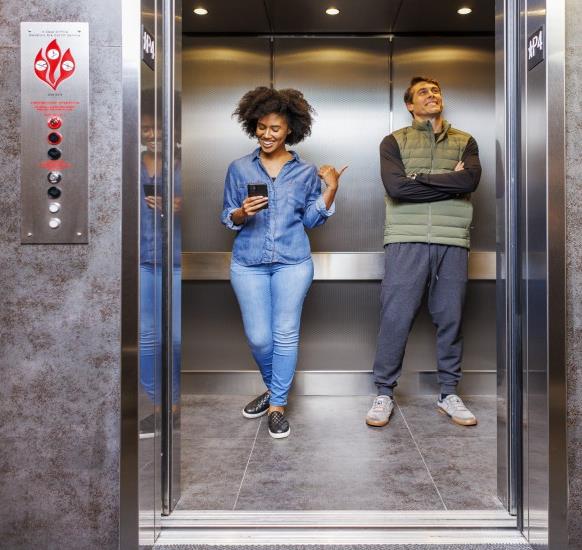 4
[Speaker Notes: Bilat contacts in April:
P1 bank transfers & outlook for P2 reporting
EU18+ invitatitions...
Security Handbook team...
Horizon Europe new calls]
Elevator speech, question 1
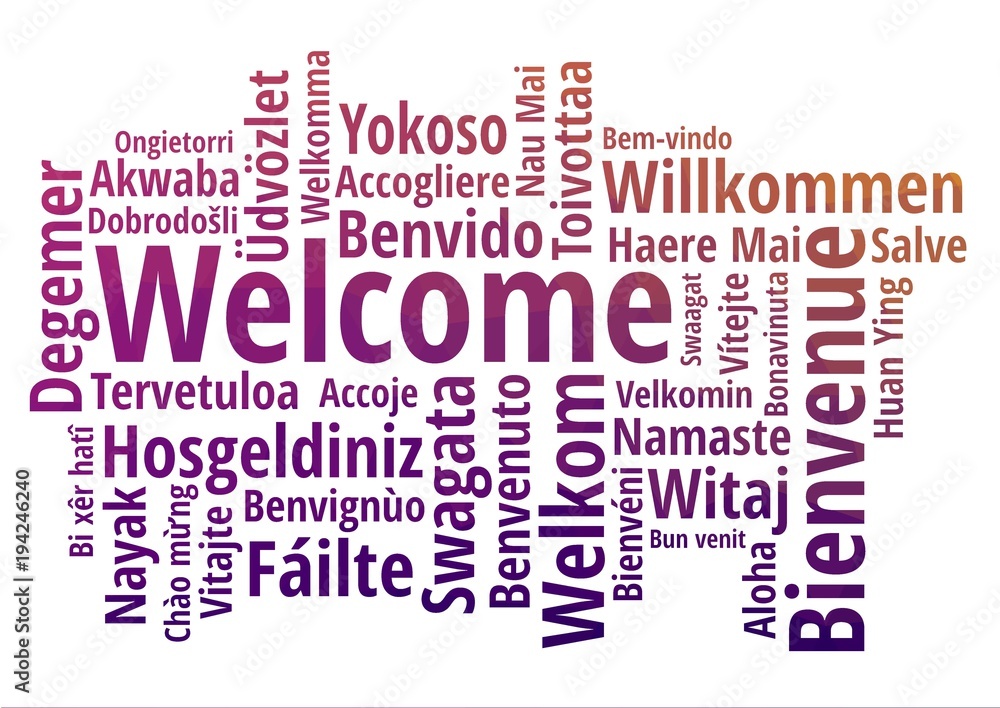 How do you say good morning in your language?
5
[Speaker Notes: Bilat contacts in April:
P1 bank transfers & outlook for P2 reporting
EU18+ invitatitions...
Security Handbook team...
Horizon Europe new calls]
Elevator speech, question 2
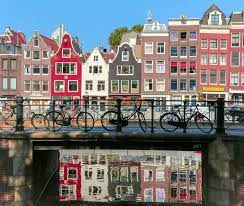 Thinking about Holland. What comes in your mind first?
6
[Speaker Notes: Bilat contacts in April:
P1 bank transfers & outlook for P2 reporting
EU18+ invitatitions...
Security Handbook team...
Horizon Europe new calls]
Elevator speech, question 3
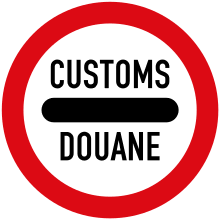 How long are you working for customs and customs training?
7
[Speaker Notes: Bilat contacts in April:
P1 bank transfers & outlook for P2 reporting
EU18+ invitatitions...
Security Handbook team...
Horizon Europe new calls]
Elevator speech, question 4
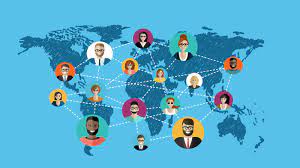 In which networks are you participating?
8
[Speaker Notes: Bilat contacts in April:
P1 bank transfers & outlook for P2 reporting
EU18+ invitatitions...
Security Handbook team...
Horizon Europe new calls]
Available training courses
9
[Speaker Notes: Bilat contacts in April:
P1 bank transfers & outlook for P2 reporting
EU18+ invitatitions...
Security Handbook team...
Horizon Europe new calls]
Customs and Tax EU Learning Portal
https://customs-taxation.learning.europa.eu/
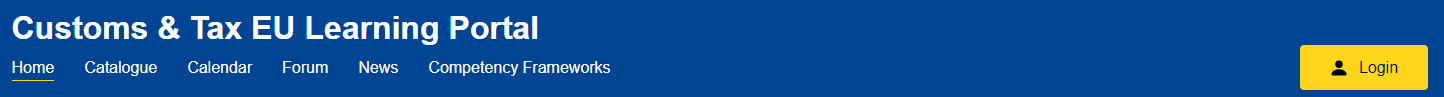 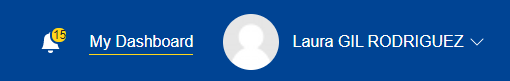 10
[Speaker Notes: Bilat contacts in April:
P1 bank transfers & outlook for P2 reporting
EU18+ invitatitions...
Security Handbook team...
Horizon Europe new calls]
eL development processDG TAXUD
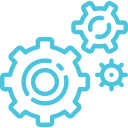 Topic suggested by MS or DG TAXUD
Ask MS for experts that can participate
Project charter
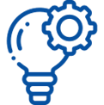 Storyboard
Instructional Design Map
Share national material (even in national language)
Release of the course in Customs & Tax EU Learning Portal
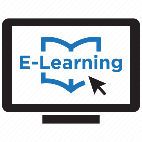 Development
11
[Speaker Notes: Bilat contacts in April:
P1 bank transfers & outlook for P2 reporting
EU18+ invitatitions...
Security Handbook team...
Horizon Europe new calls]
CELBET trainings
X-ray image analysing
Risk analysing – fake documents
Bus search
Car search
Customs Control proces
Sniffer dogs
English language training in the field of specialized terminology for customs control
Train search
Enhanced cooperation between Customs and Border Guard at external land border crossing points
Seals control
Integrity and professional ethics
Truck search
12
[Speaker Notes: Bilat contacts in April:
P1 bank transfers & outlook for P2 reporting
EU18+ invitatitions...
Security Handbook team...
Horizon Europe new calls]
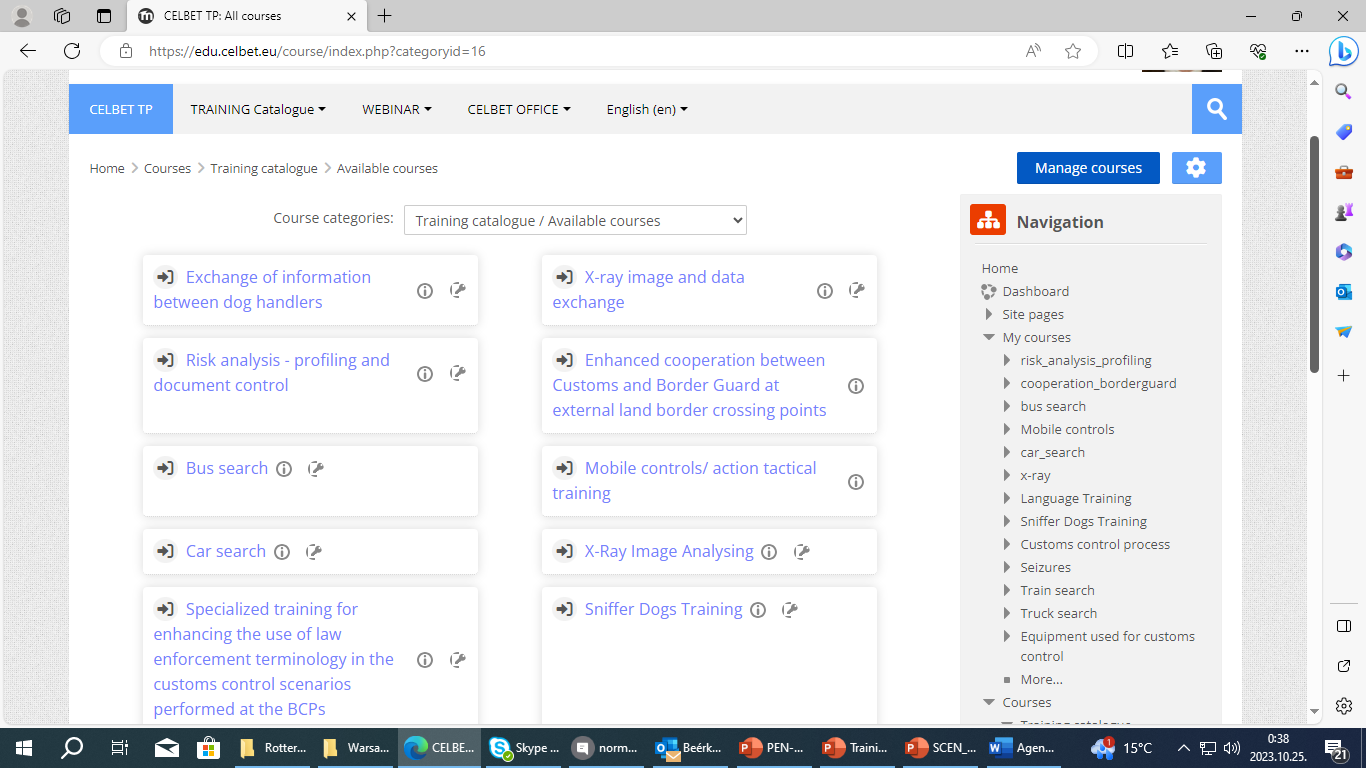 13
[Speaker Notes: Bilat contacts in April:
P1 bank transfers & outlook for P2 reporting
EU18+ invitatitions...
Security Handbook team...
Horizon Europe new calls]
Header...
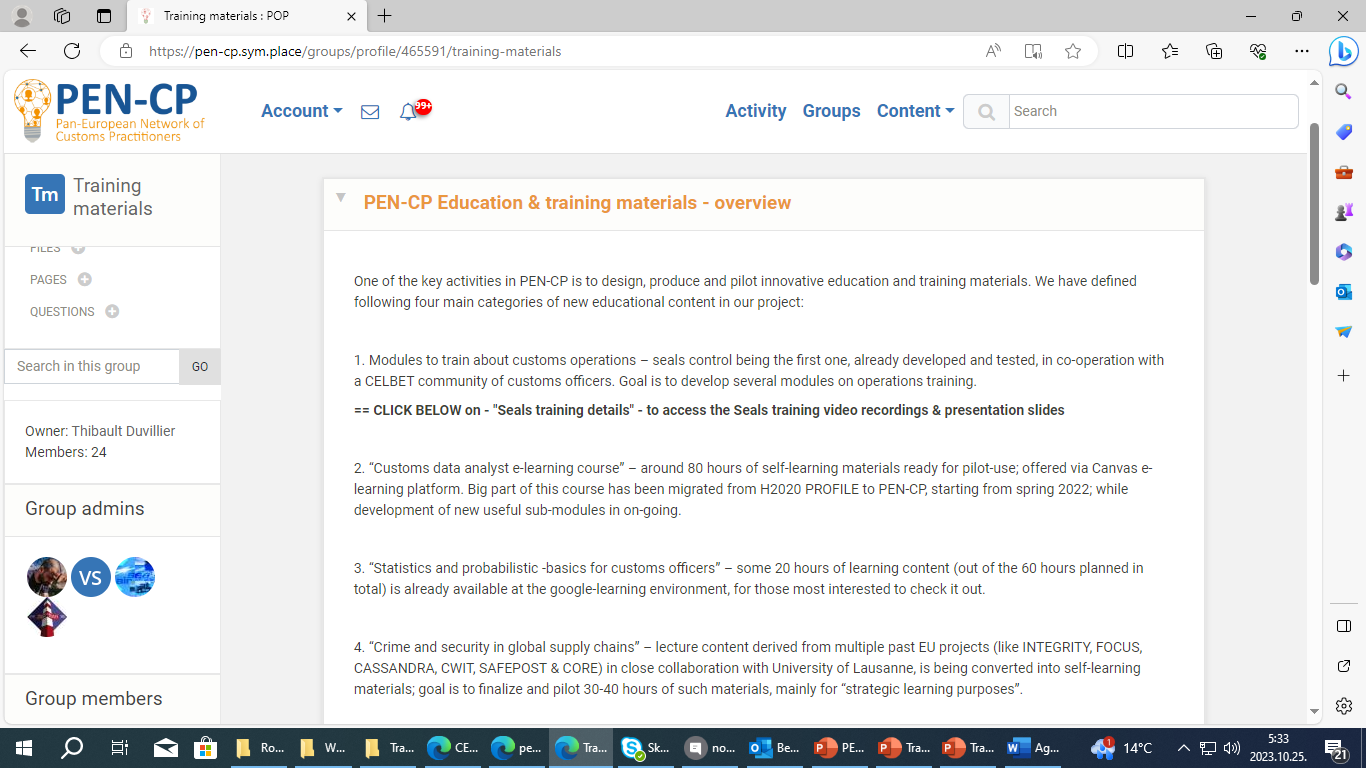 Aaa
Bb
Cc
14
[Speaker Notes: Bilat contacts in April:
P1 bank transfers & outlook for P2 reporting
EU18+ invitatitions...
Security Handbook team...
Horizon Europe new calls]
Researcher to Customs Playlists in the YouTube channel - please subscribe at: https://www.youtube.com/@cbra3452
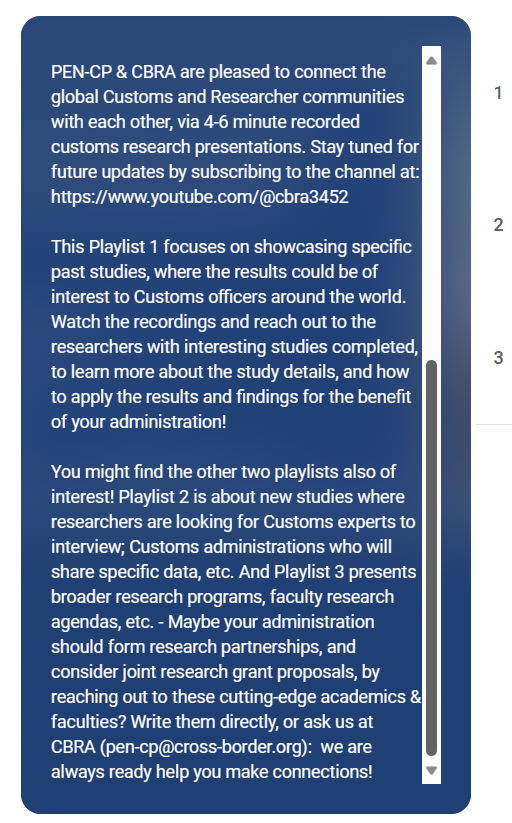 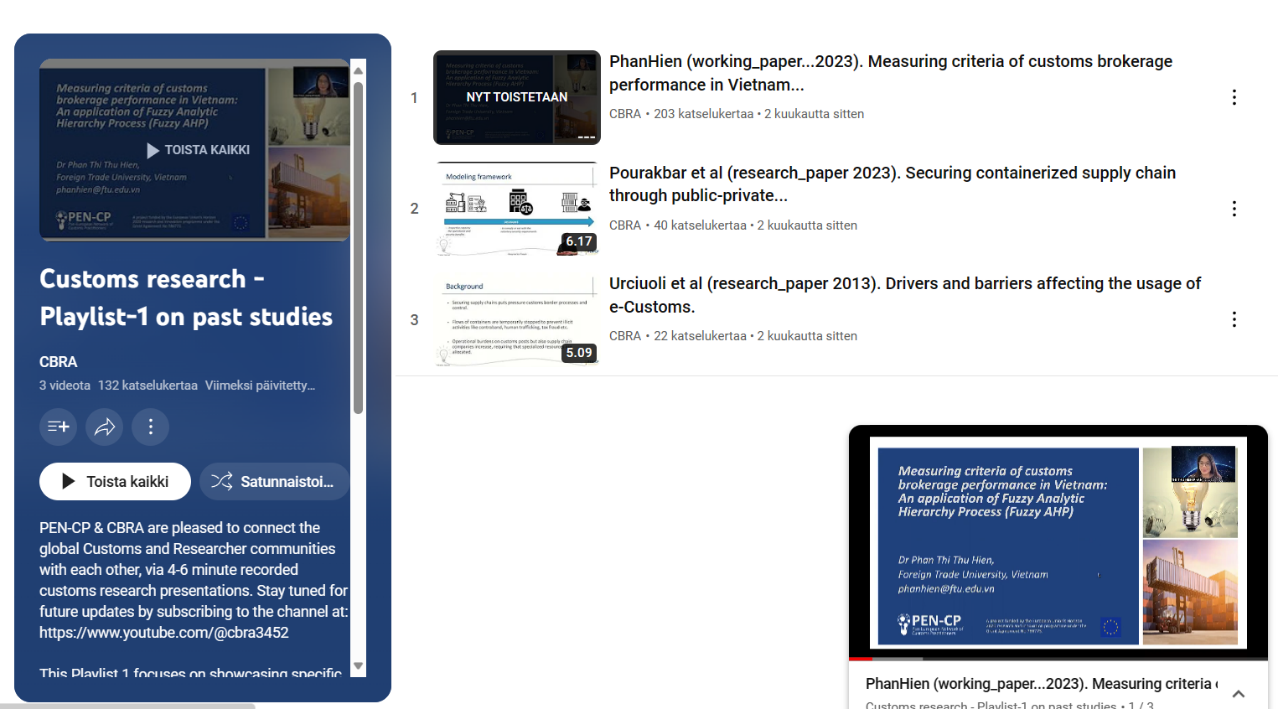 Example with Playlist-1
https://www.youtube.com/watch?v=0xuKzSBkhnU&list=PLwiRBCj7ddoJ1kxLSUmUlHL8jnhPz6Opd&index=2
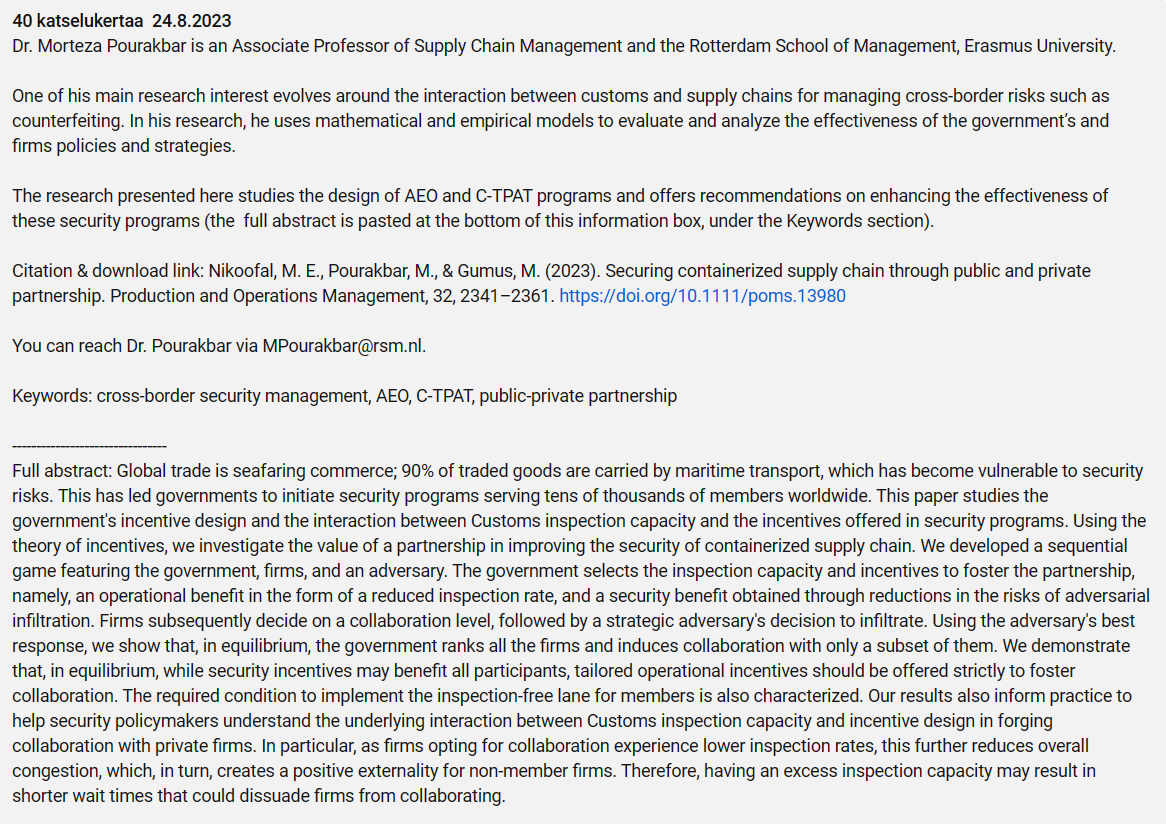 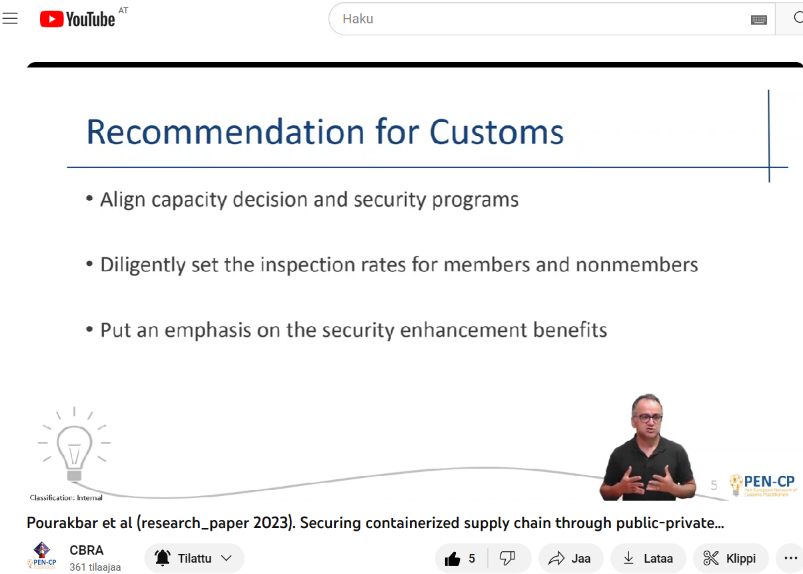 Example with Playlist-3:
https://www.youtube.com/watch?v=6gwL-s7dMzU&list=PLwiRBCj7ddoLefZiyBM1guEOX3pUAuuub&index=2
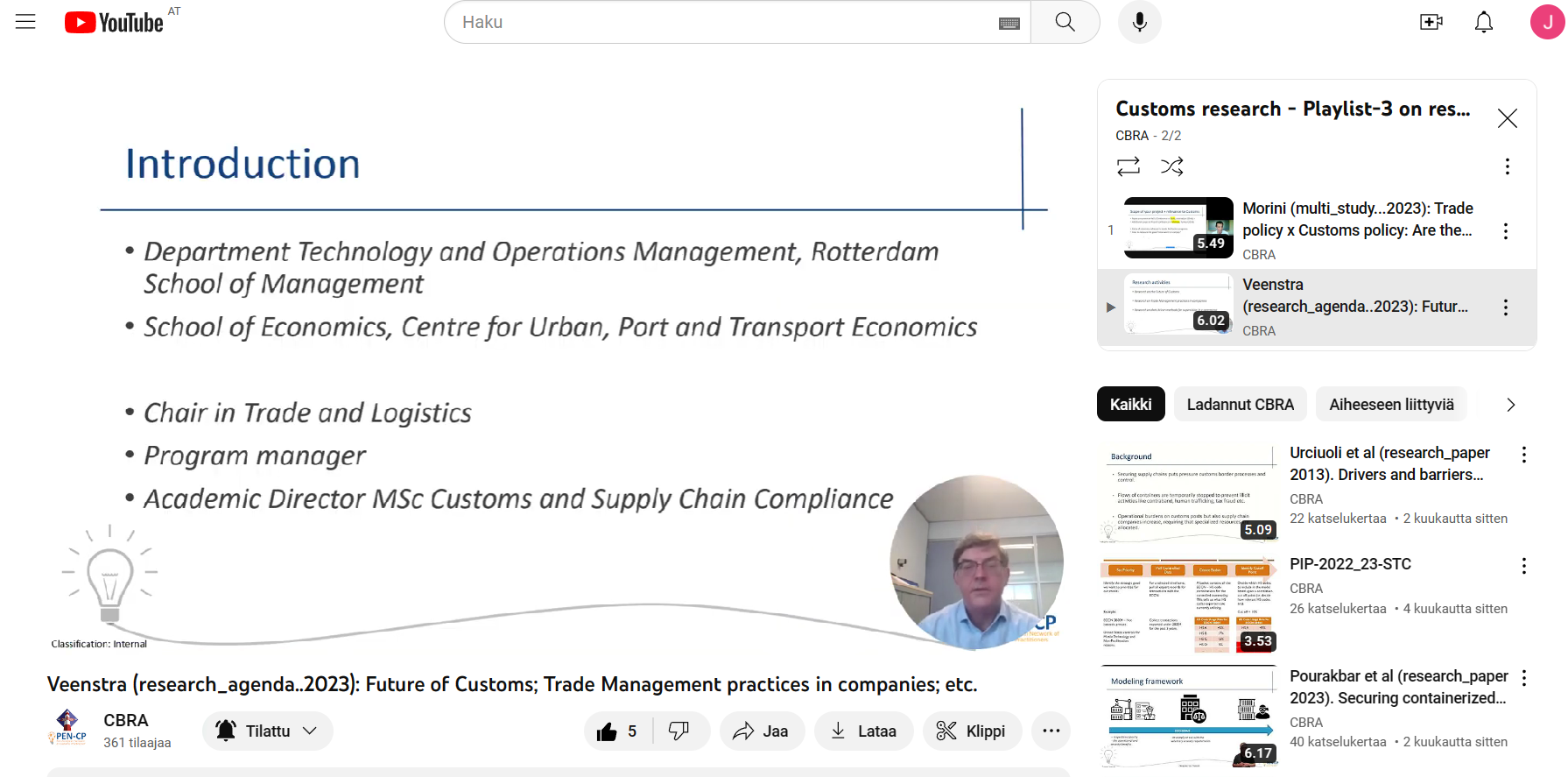 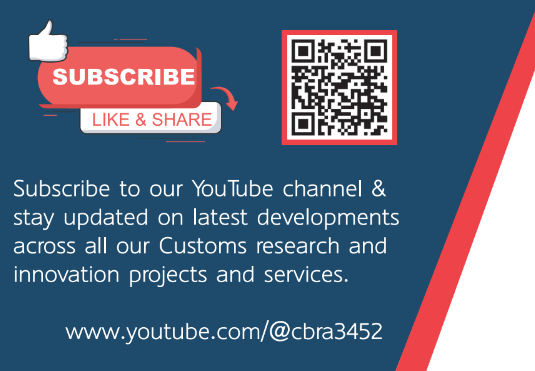 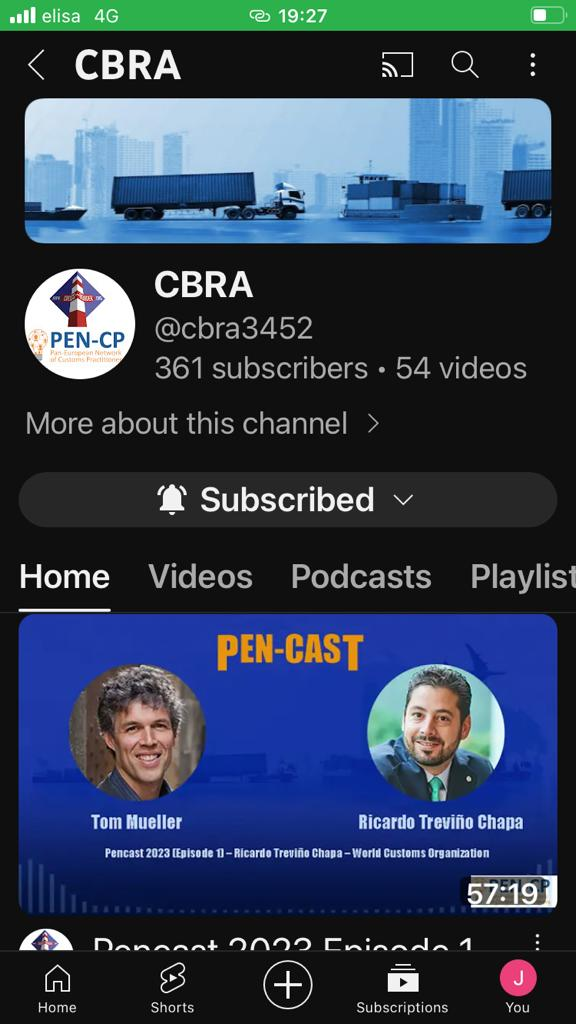 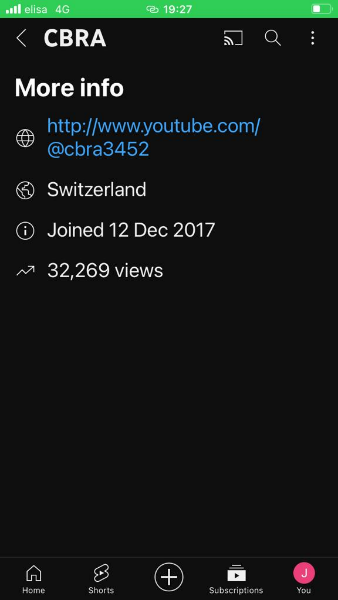 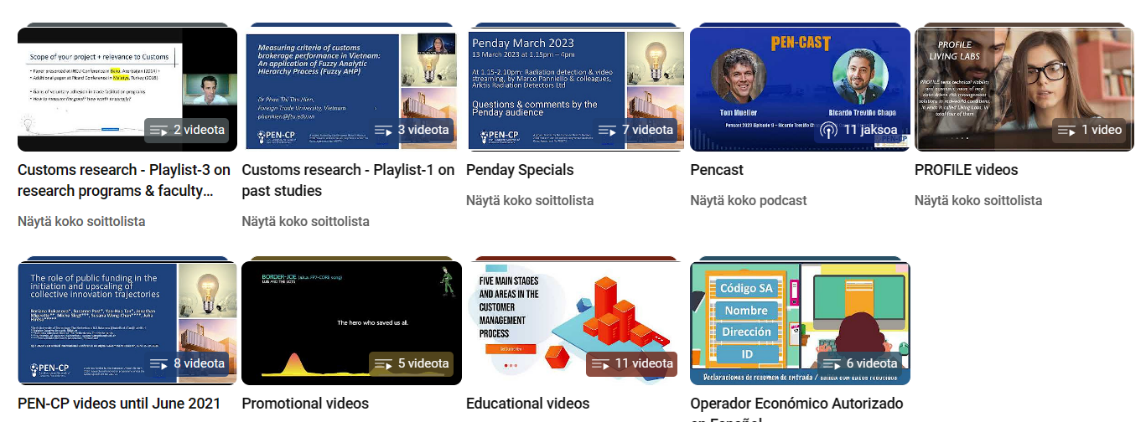 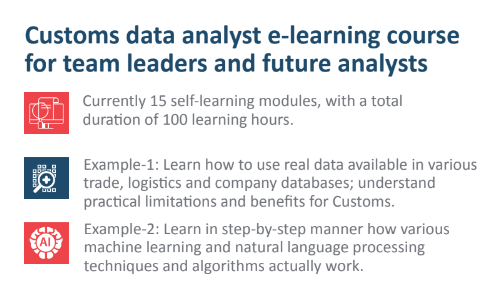 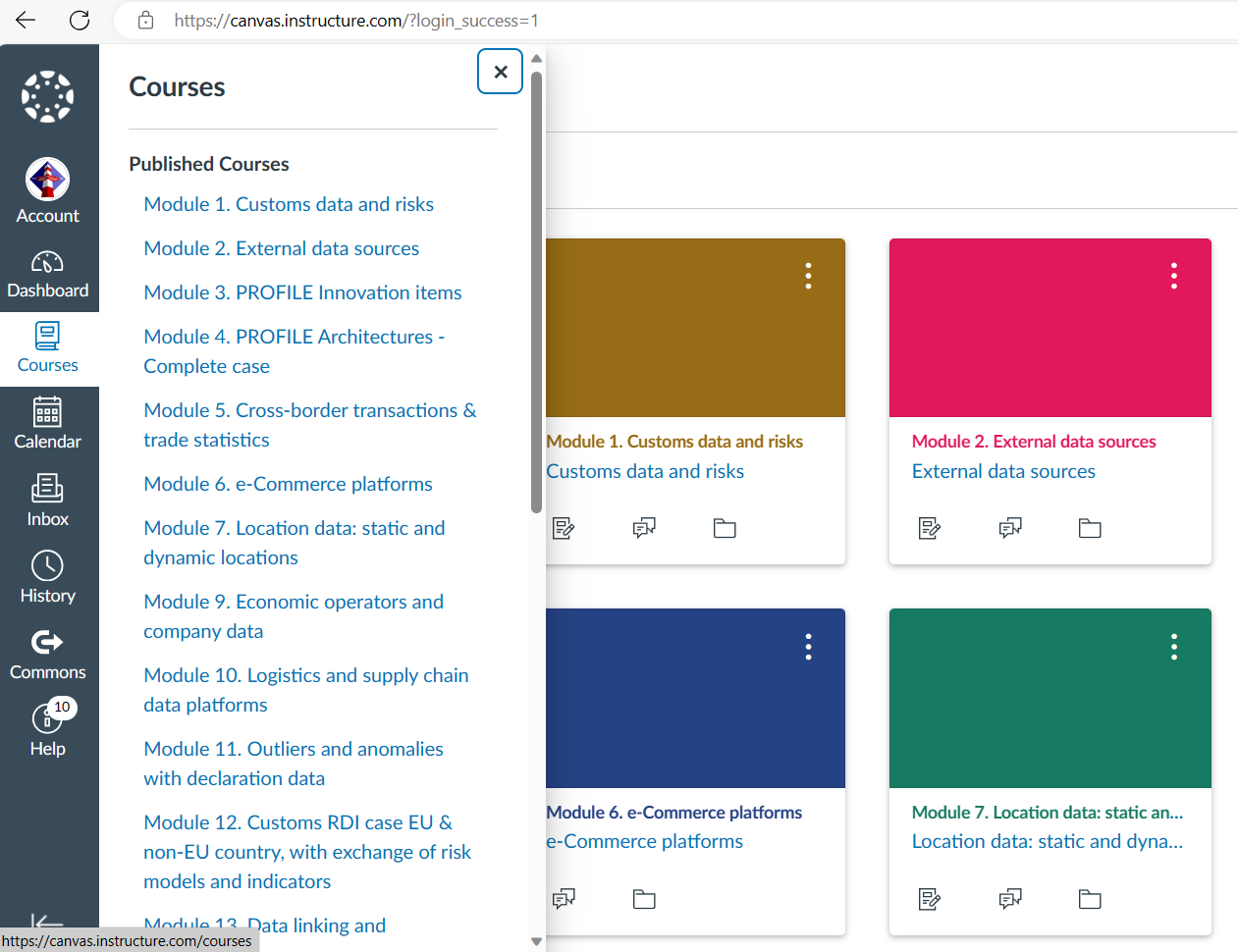 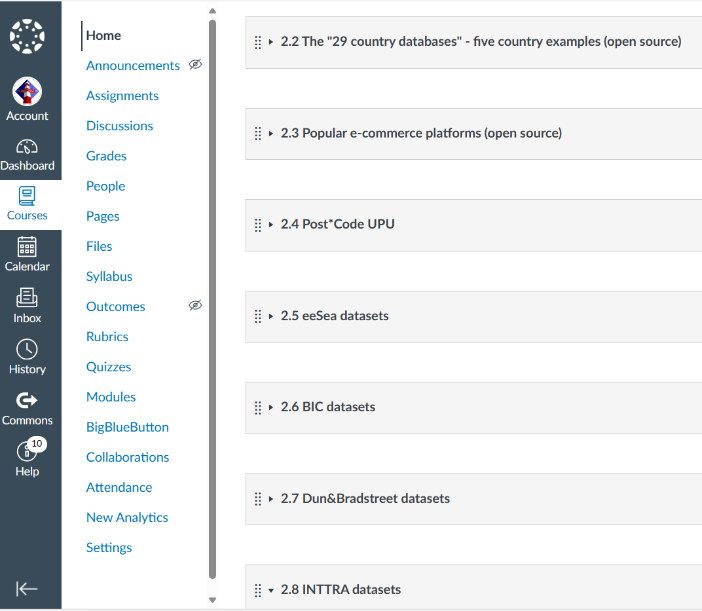 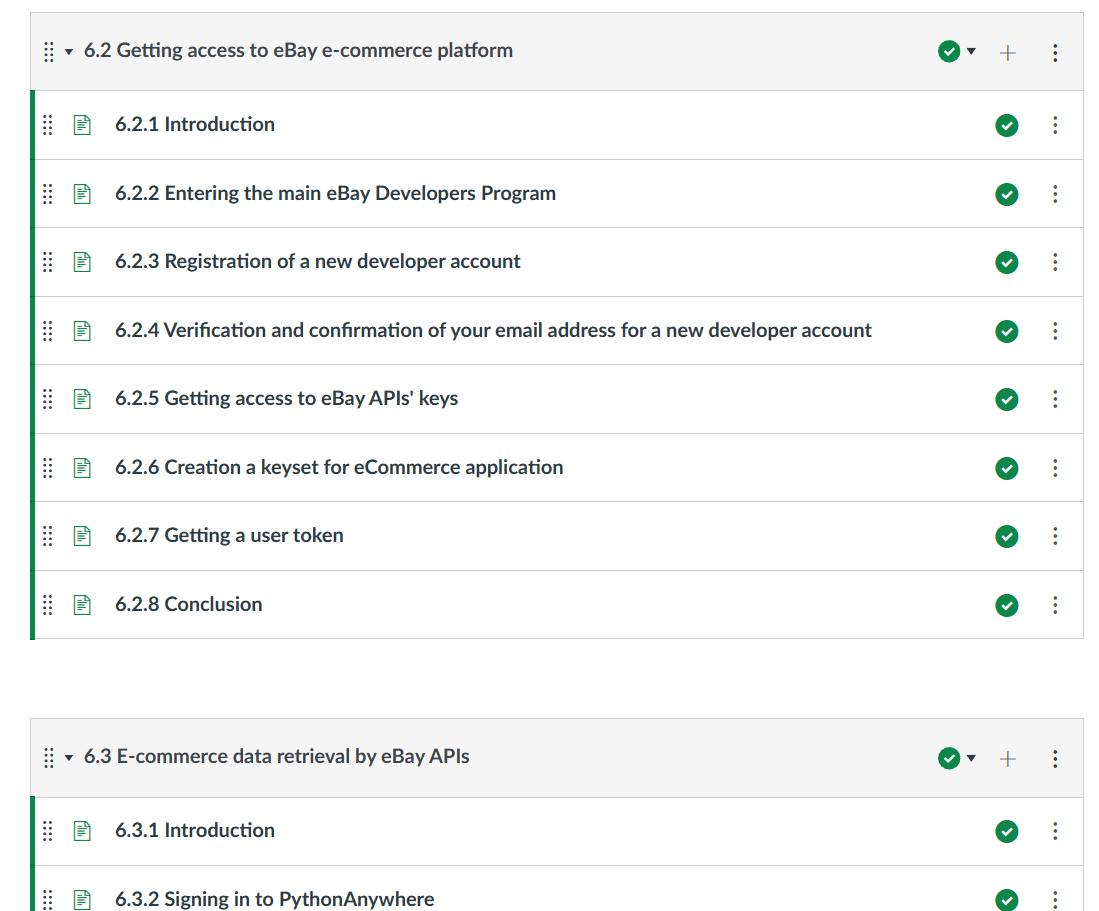 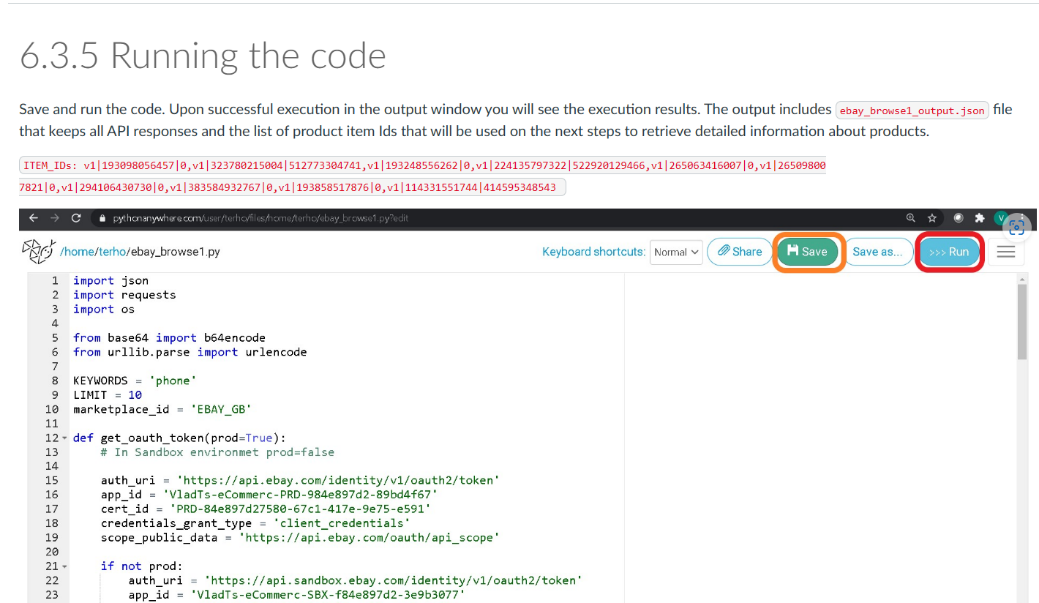 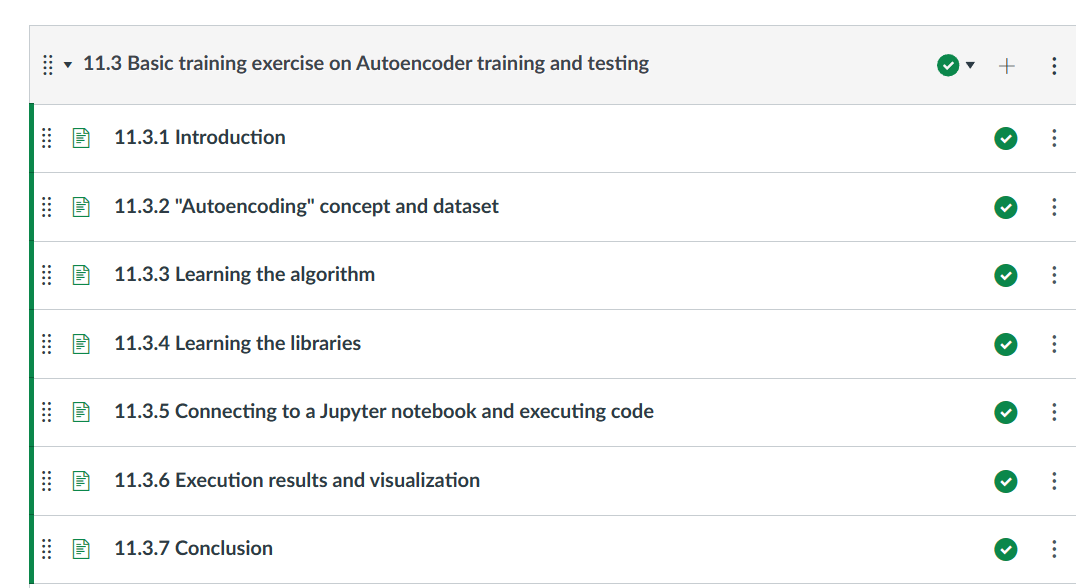 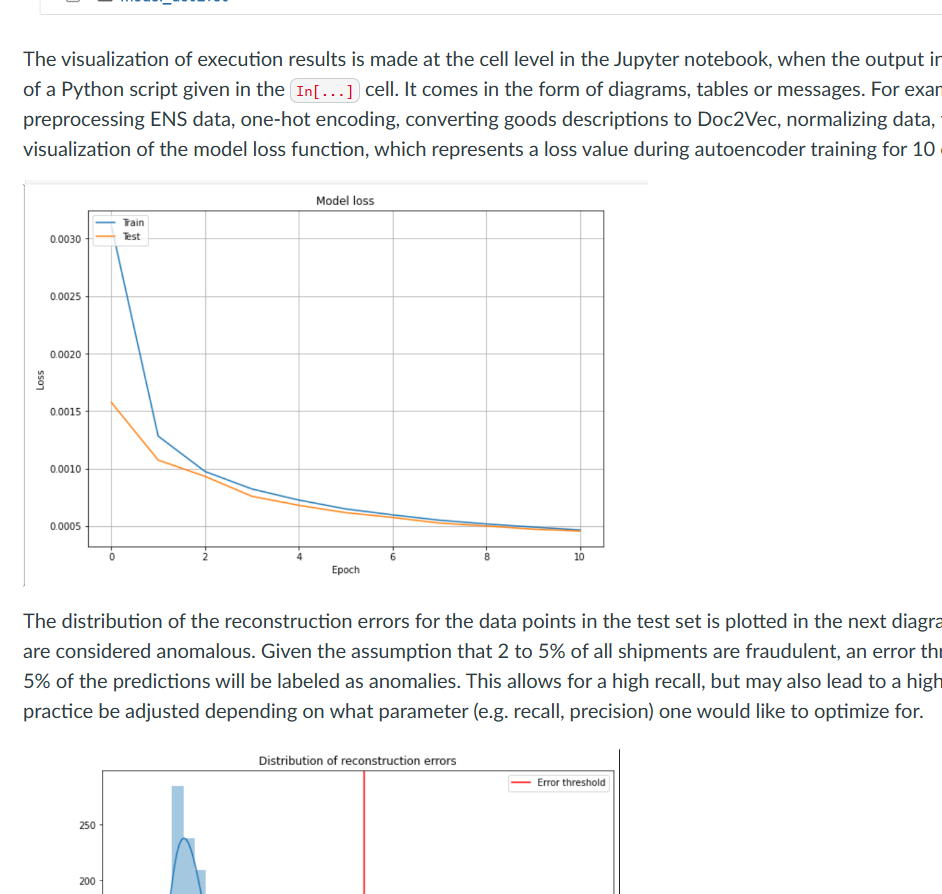 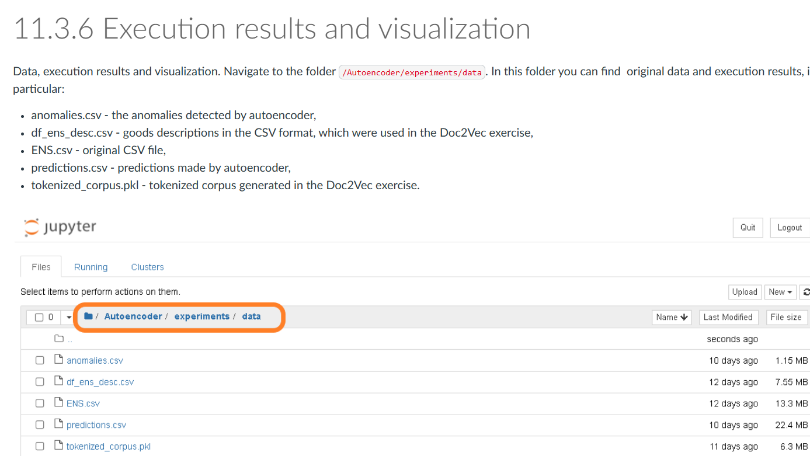 Interested to learn more about existing and under construction materials & courses?
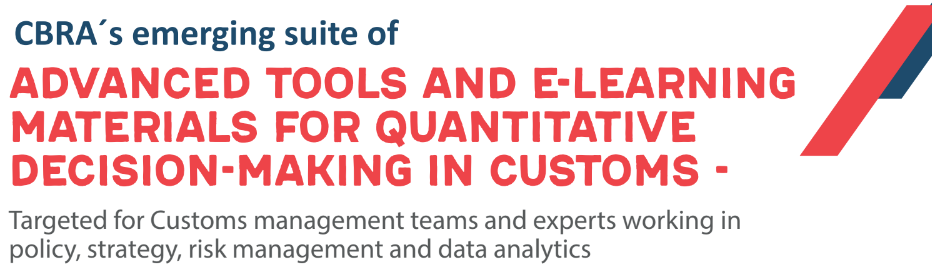 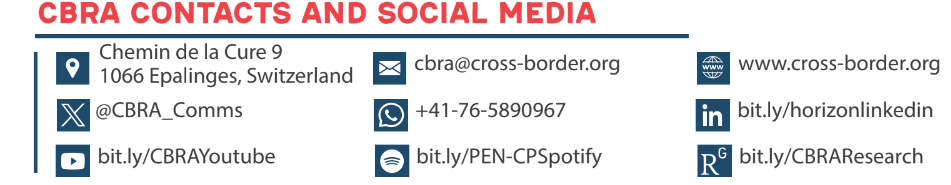 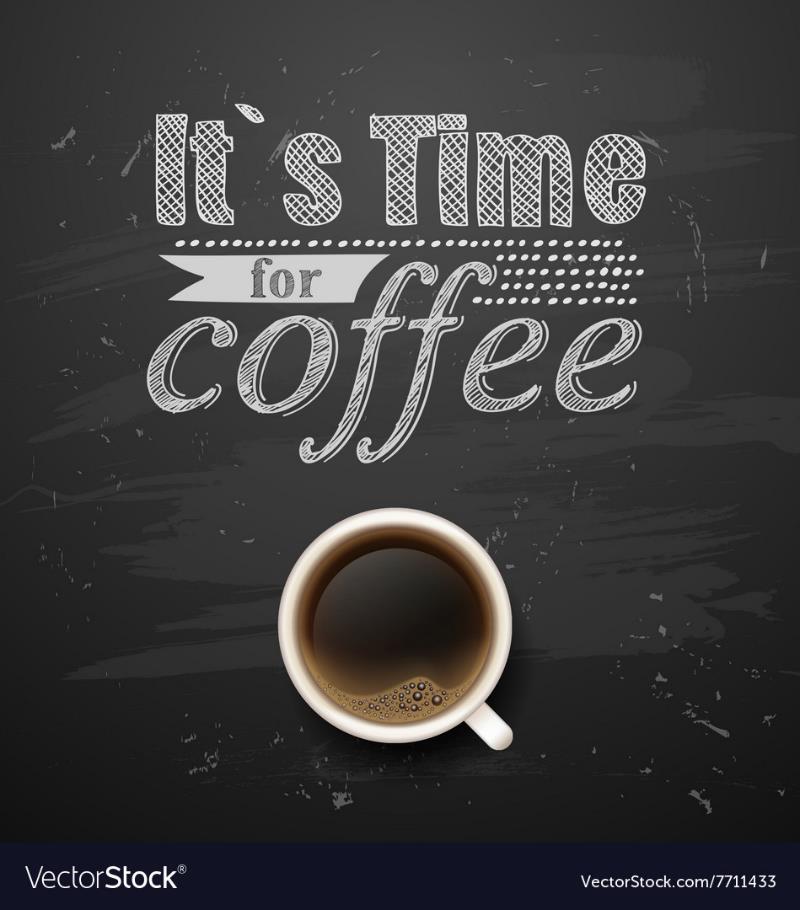 23
[Speaker Notes: Bilat contacts in April:
P1 bank transfers & outlook for P2 reporting
EU18+ invitatitions...
Security Handbook team...
Horizon Europe new calls]
Workshop 1: Innovative training solutions – Virtual reality in customs training
24
[Speaker Notes: Bilat contacts in April:
P1 bank transfers & outlook for P2 reporting
EU18+ invitatitions...
Security Handbook team...
Horizon Europe new calls]
VR tool in the Hungarian customs
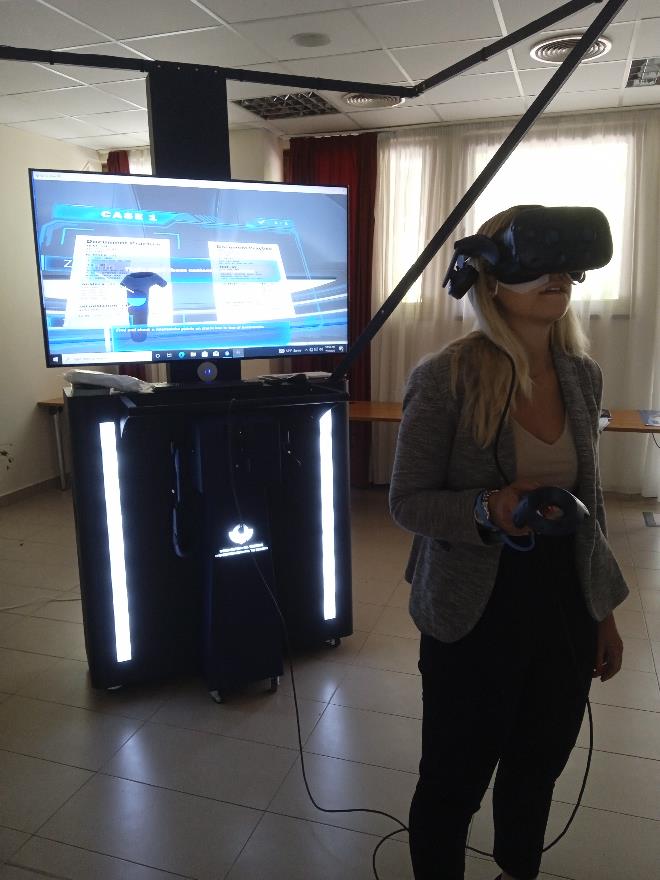 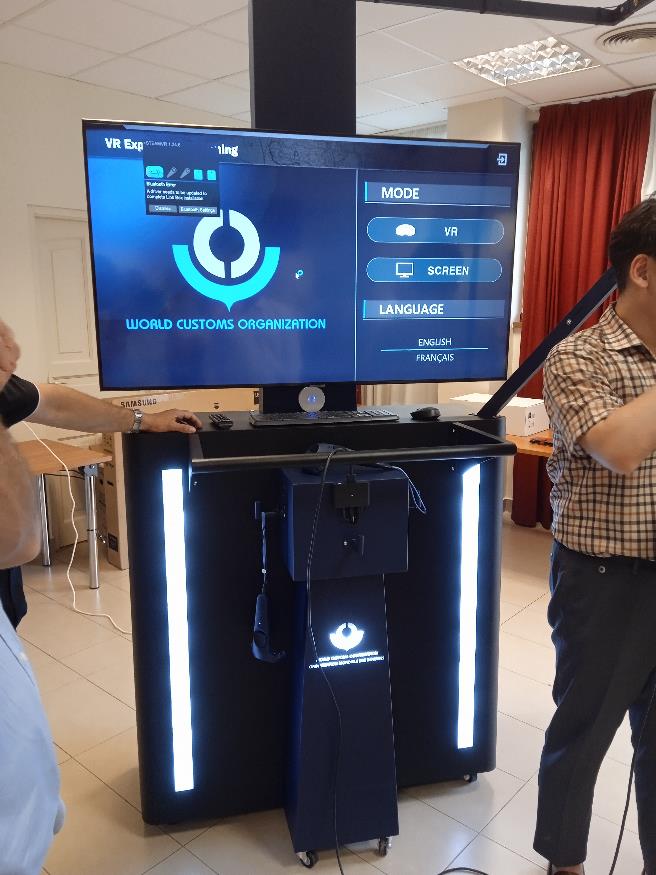 25
[Speaker Notes: Bilat contacts in April:
P1 bank transfers & outlook for P2 reporting
EU18+ invitatitions...
Security Handbook team...
Horizon Europe new calls]
Workshop 1: Innovative training solutions – Virtual reality in customs training
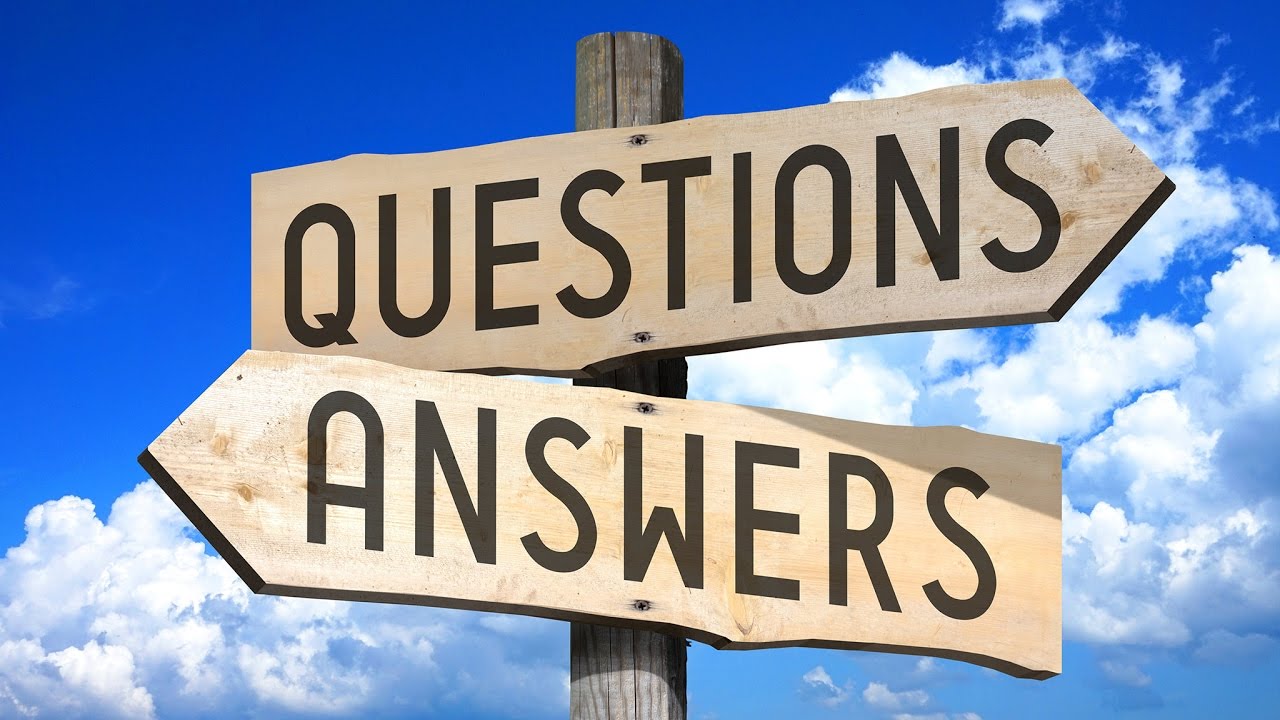 26
[Speaker Notes: Bilat contacts in April:
P1 bank transfers & outlook for P2 reporting
EU18+ invitatitions...
Security Handbook team...
Horizon Europe new calls]
Academic customs programmes – cooperation between universitiesPanel discussionNO, NL, HU, BE, LV, IT
27
[Speaker Notes: Bilat contacts in April:
P1 bank transfers & outlook for P2 reporting
EU18+ invitatitions...
Security Handbook team...
Horizon Europe new calls]
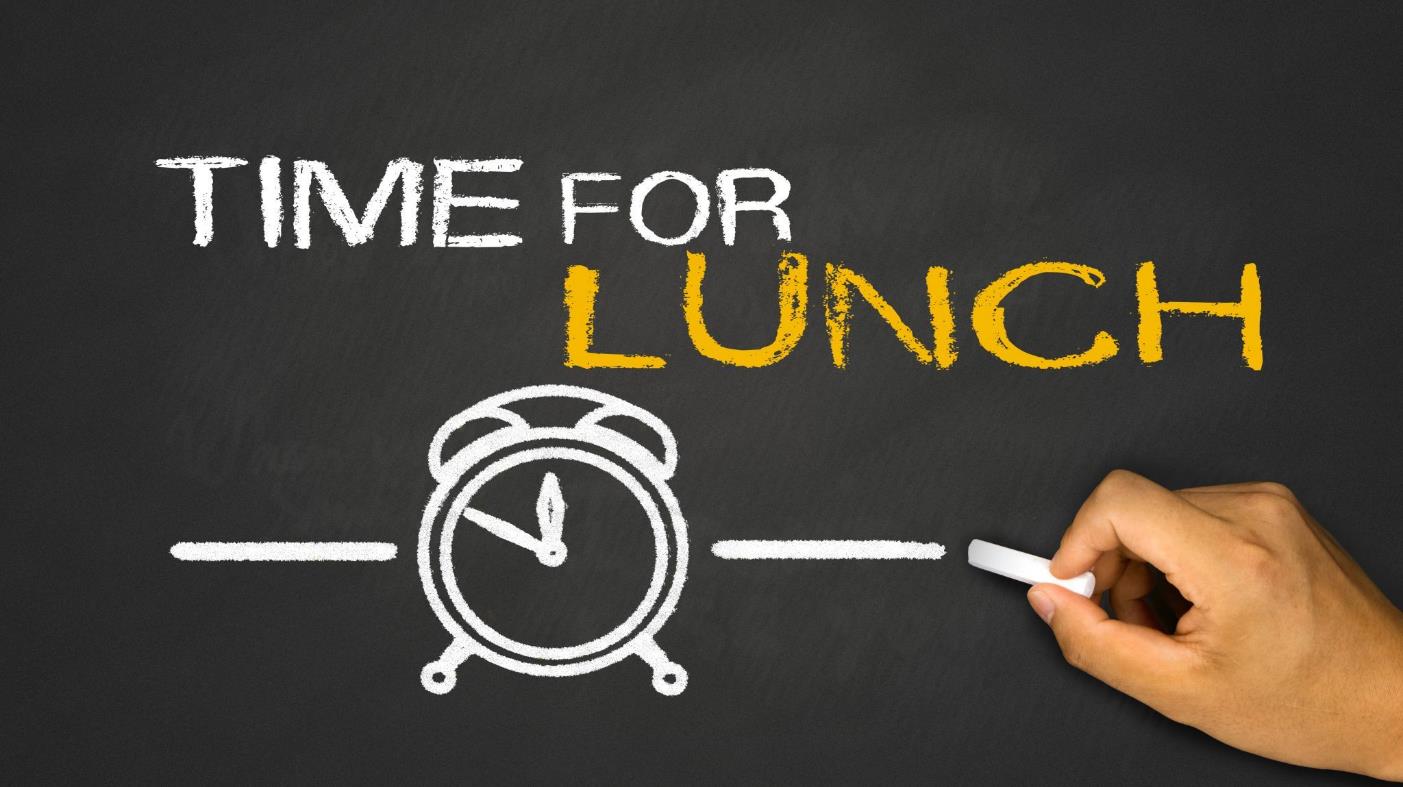 28
[Speaker Notes: Bilat contacts in April:
P1 bank transfers & outlook for P2 reporting
EU18+ invitatitions...
Security Handbook team...
Horizon Europe new calls]
Centre of excellence
29
[Speaker Notes: Bilat contacts in April:
P1 bank transfers & outlook for P2 reporting
EU18+ invitatitions...
Security Handbook team...
Horizon Europe new calls]
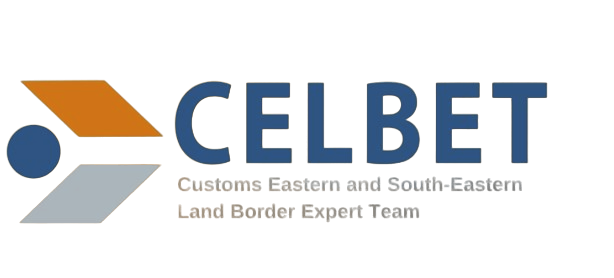 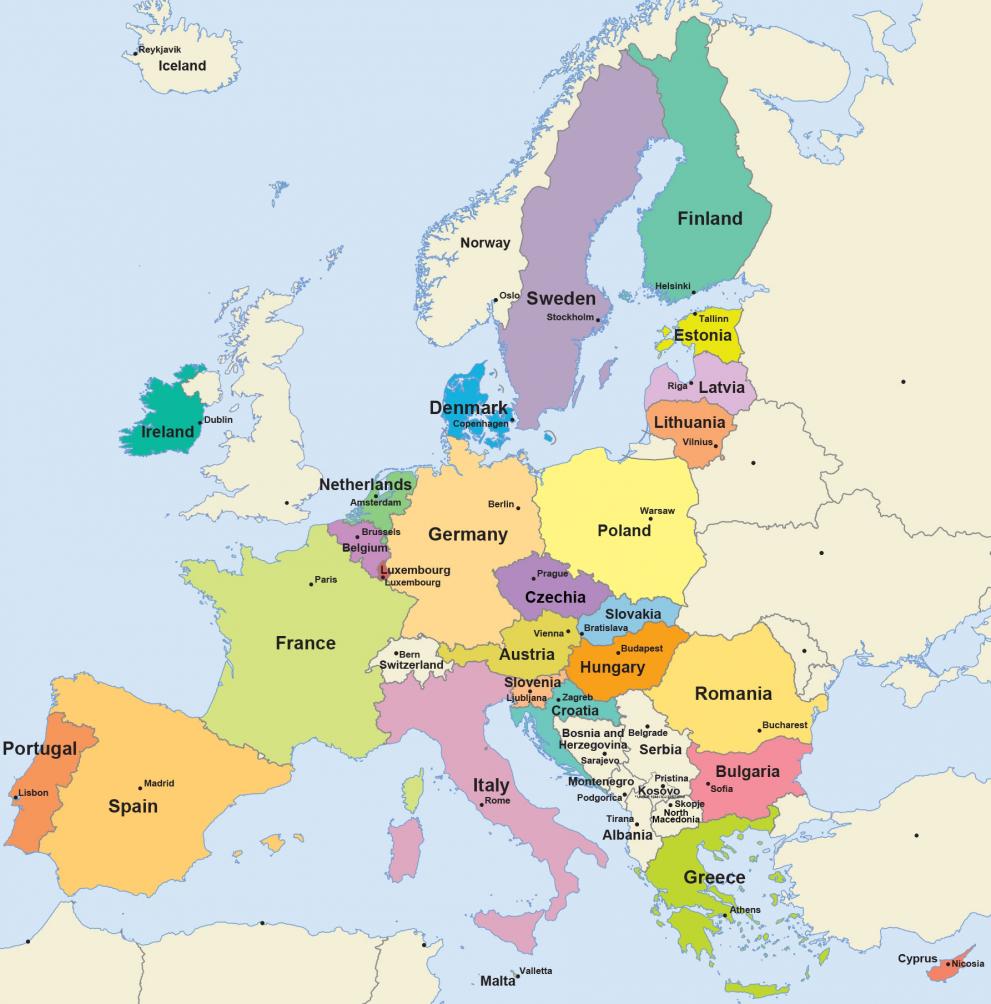 What CoE exist in EU
FI, Vaalimaa, Car search
LV, Daugavpils, Train search
PL, Gdansk, X-ray image analysing
NL, Rotterdam, see and air
PL, Przemysl, Bus search
SK, Gajary, Sniffer dogs
SK, Bratislava. E-learning
HU, Röszke, Customs control skills development
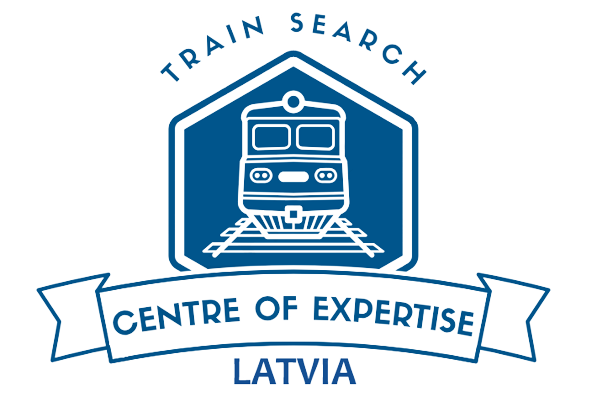 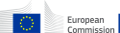 30
CoE in the EU
Aaa
Bb
Cc
31
[Speaker Notes: Bilat contacts in April:
P1 bank transfers & outlook for P2 reporting
EU18+ invitatitions...
Security Handbook team...
Horizon Europe new calls]
CCEI Deliverable 14 – draft structure of the final document
Context
Definitions
Link to other deliverables and to Customs Reform
Background
Existing practises
CELBET
Poland
The Netherland
Vision for Centre of Excellence in the future
Challanges
Recommendatons
Conclusions
Annexes
Potential topics/countries for future CoE
CELBET Guideline about CoE
32
32
[Speaker Notes: Bilat contacts in April:
P1 bank transfers & outlook for P2 reporting
EU18+ invitatitions...
Security Handbook team...
Horizon Europe new calls]
Centre of expertisefrom idea
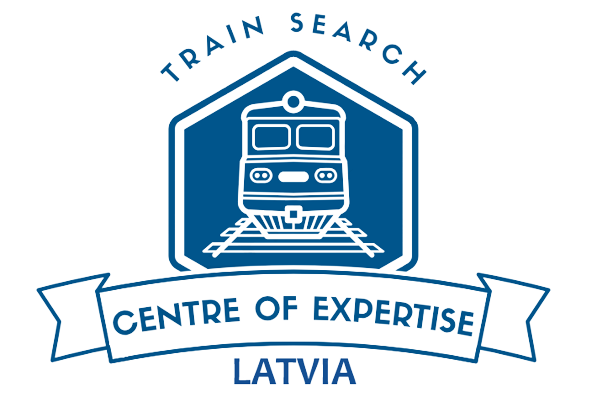 TO IMPLEMENTATION
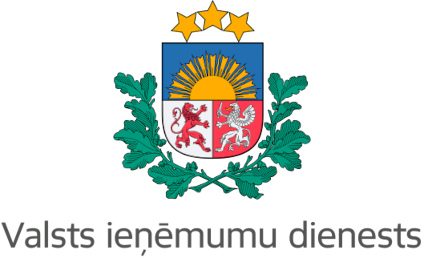 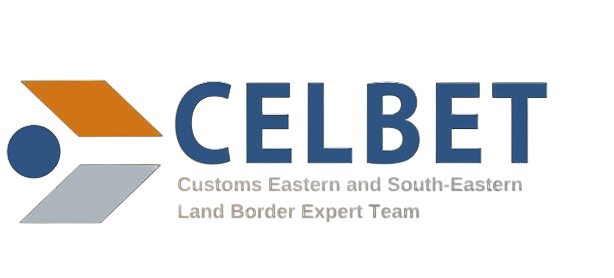 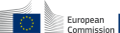 SEIZURES ON RAILWAY WITH BELARUS
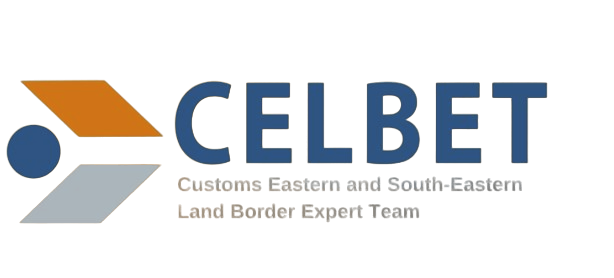 2020 – 14 696 500 pcs.
2021 – 6 154 102 pcs.
2022 – 6 841 980 pcs.
2023 – 2 459 000 pcs.
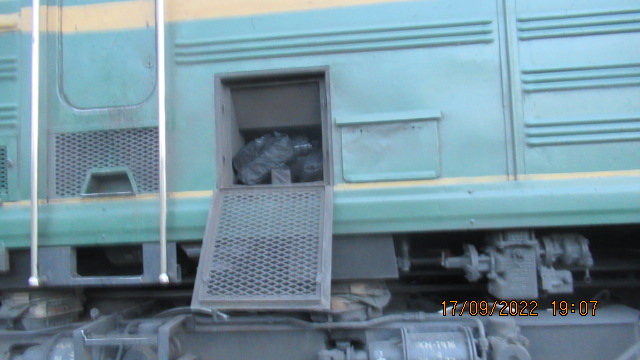 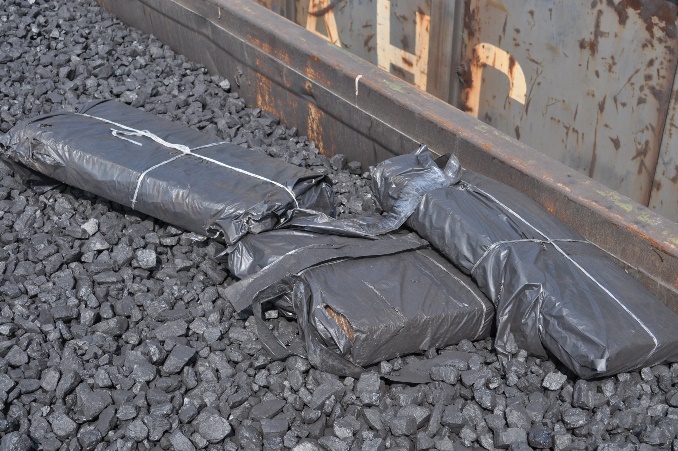 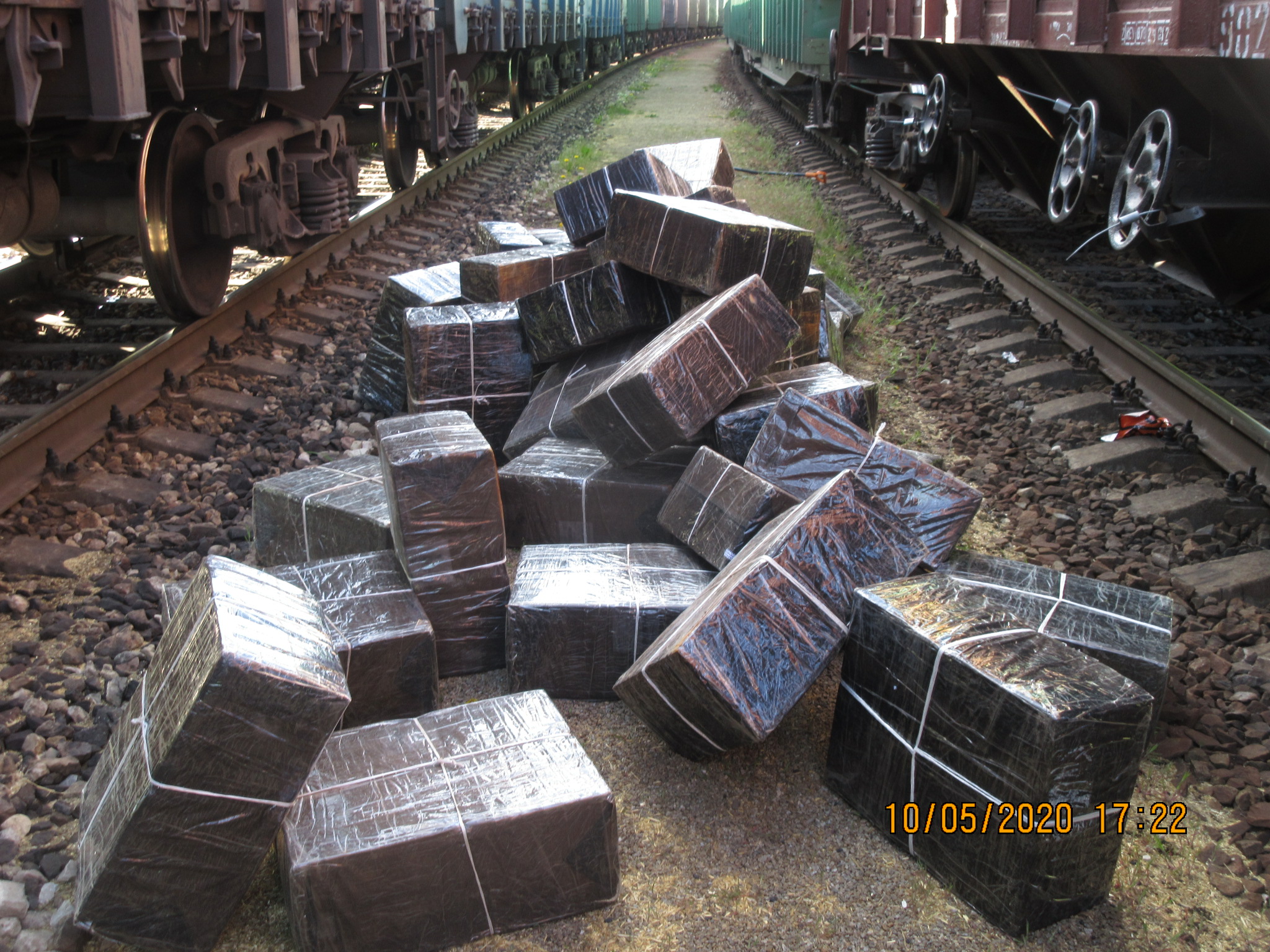 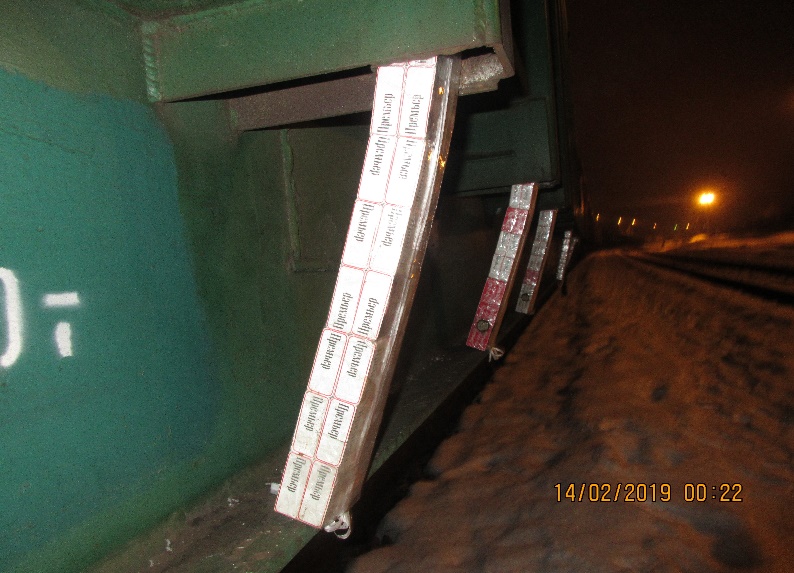 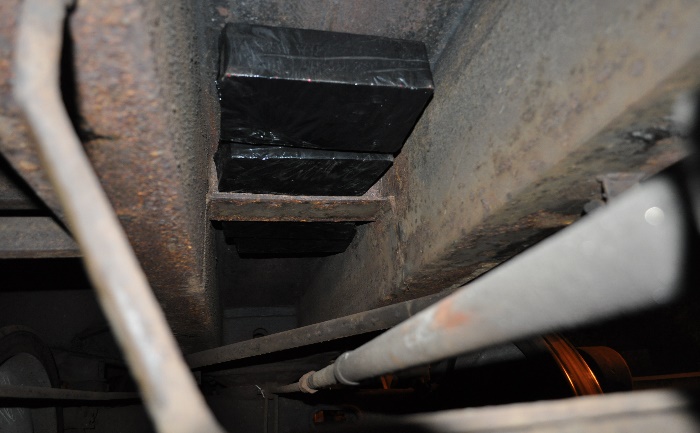 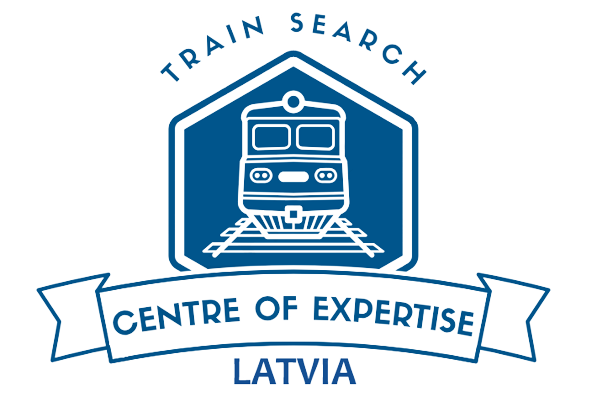 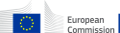 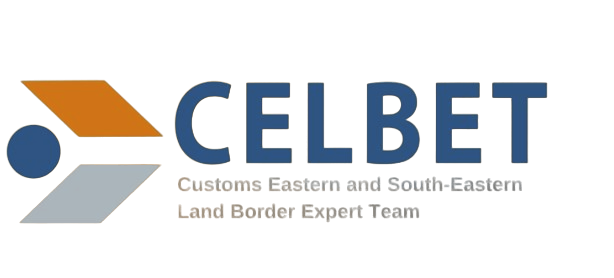 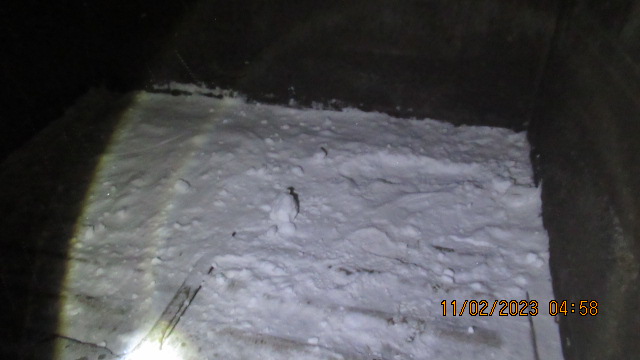 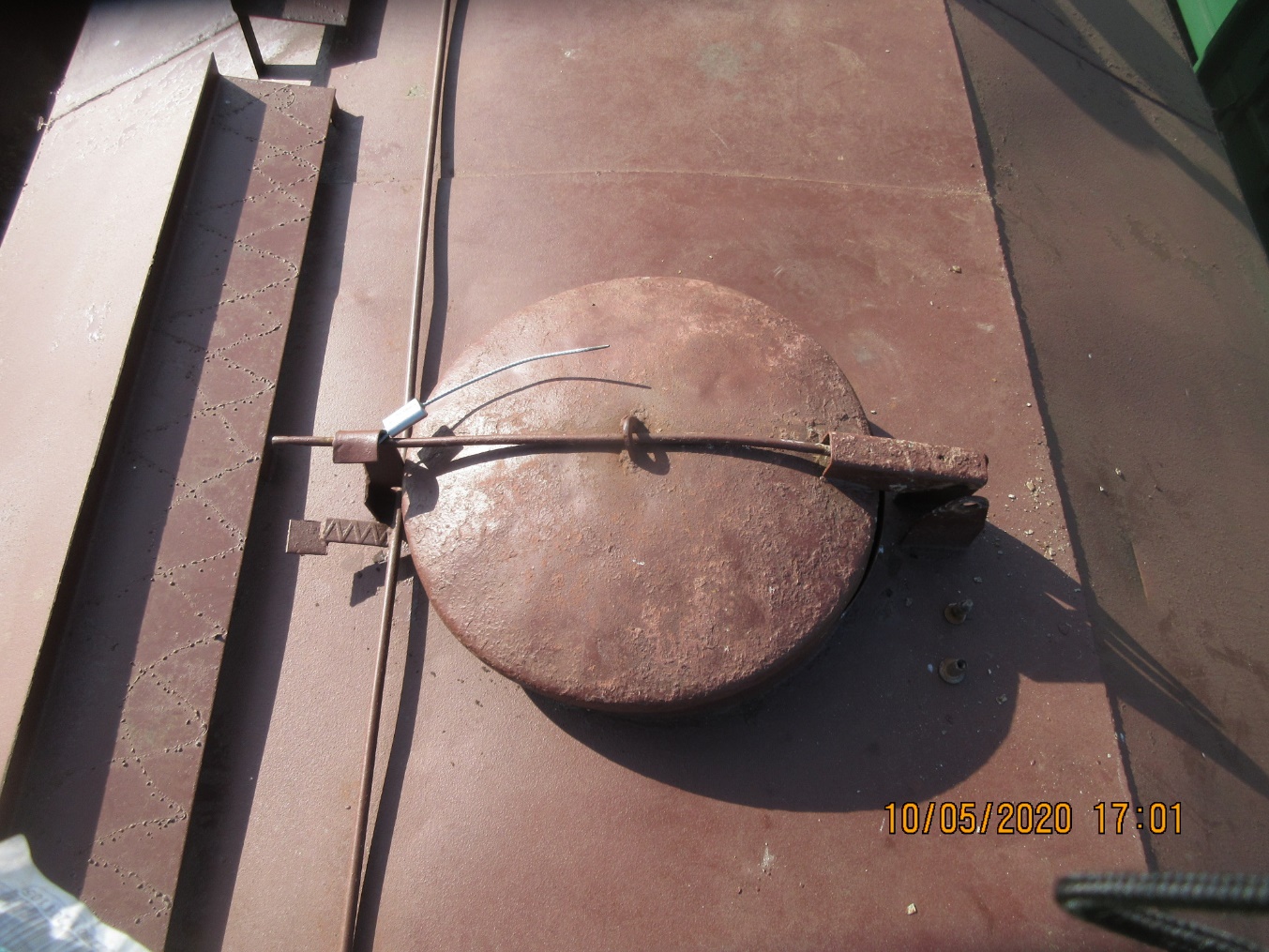 THIS KNOWLEDGES?
WE CAN
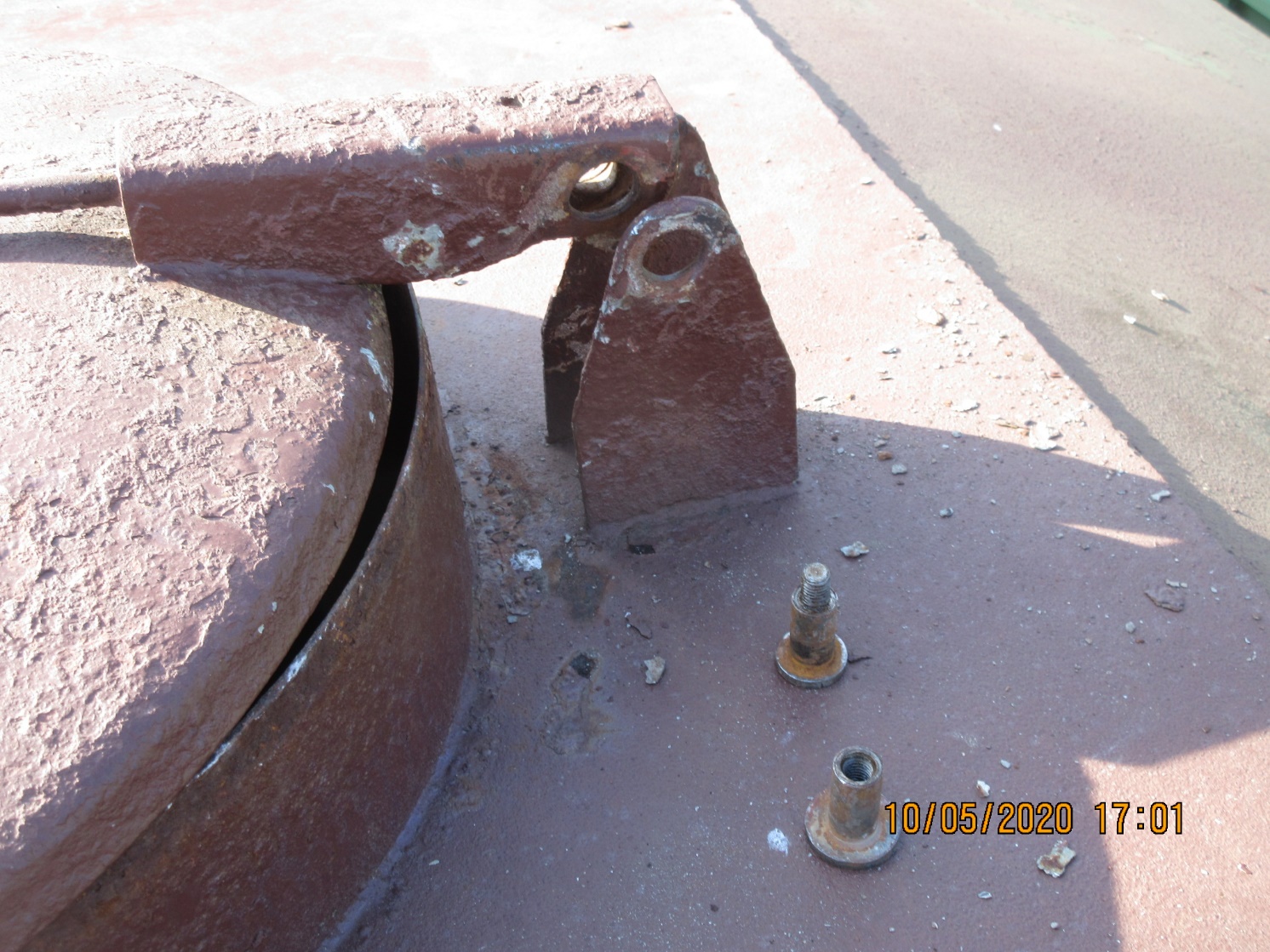 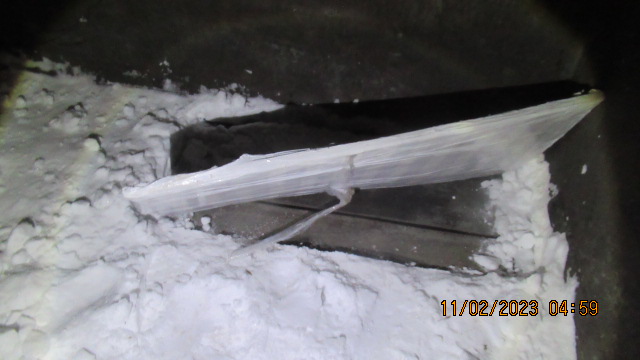 HOW
SHARE
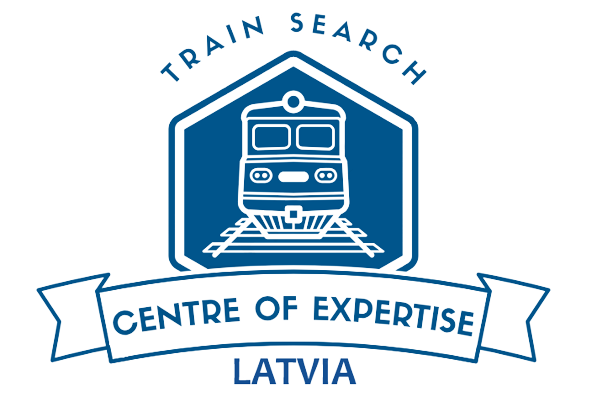 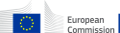 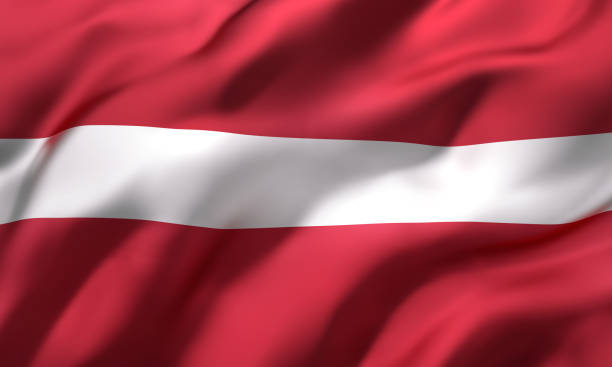 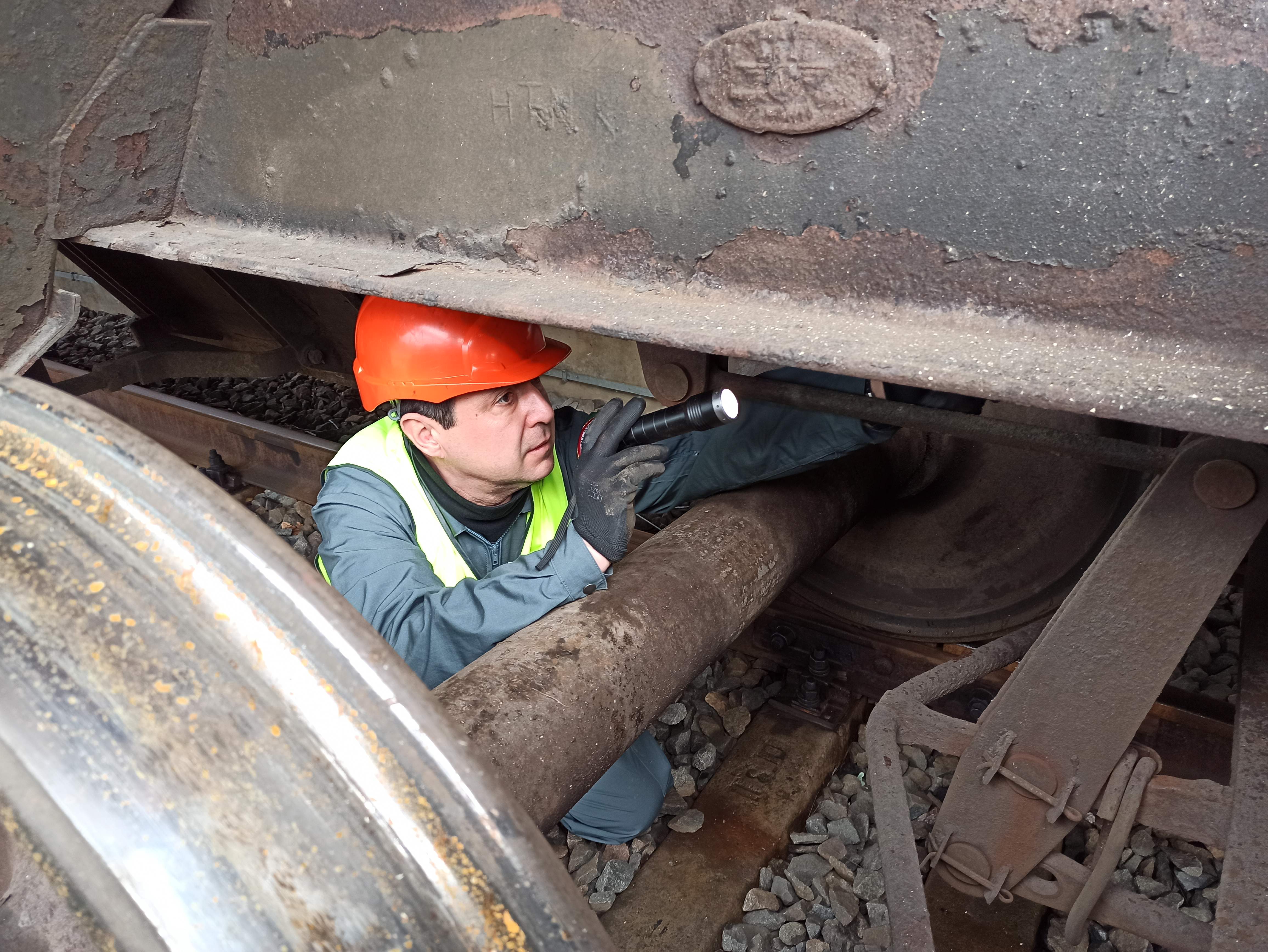 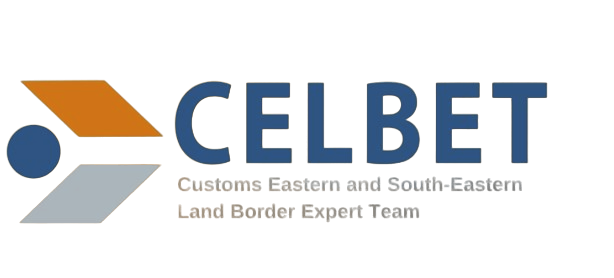 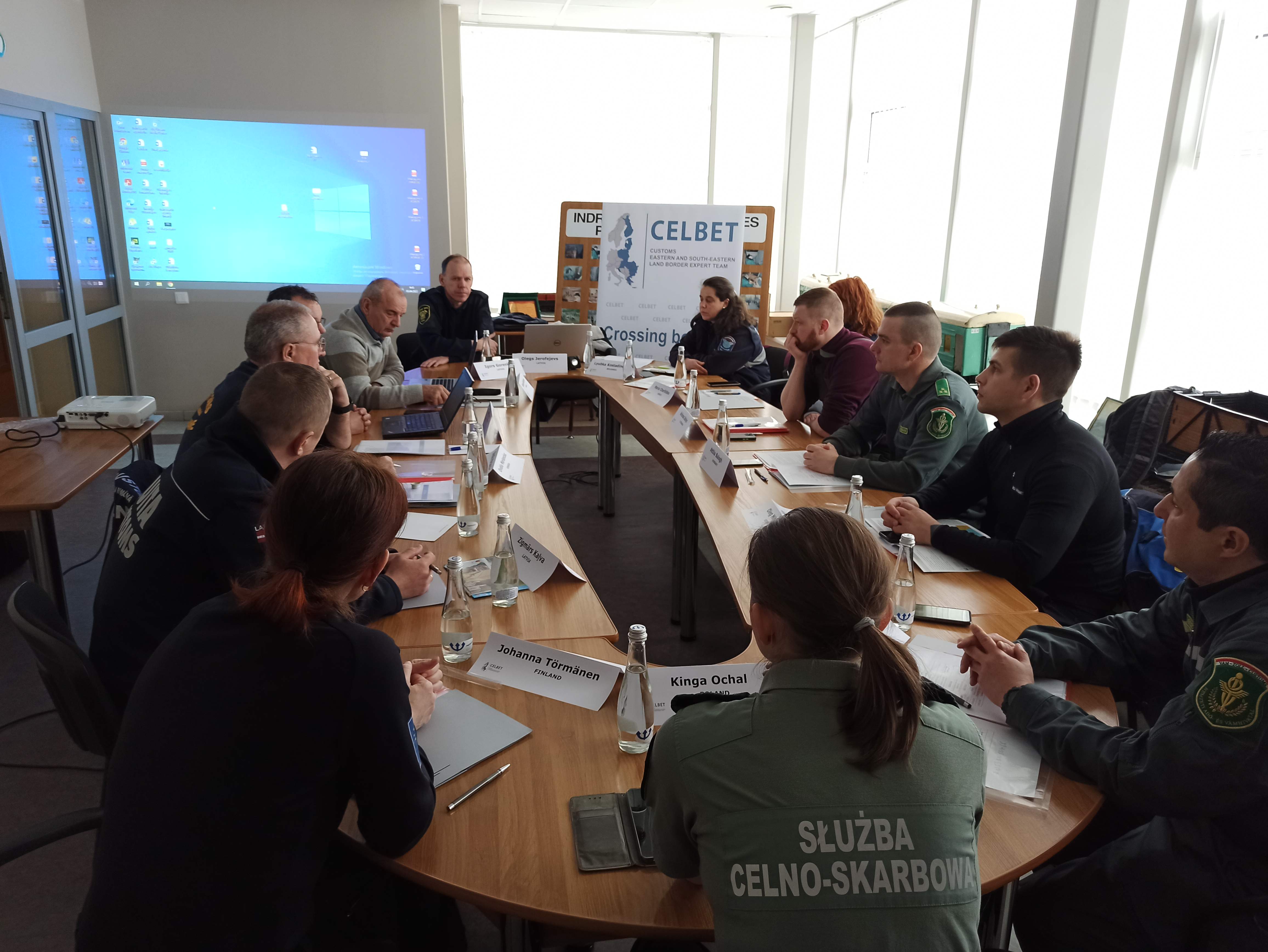 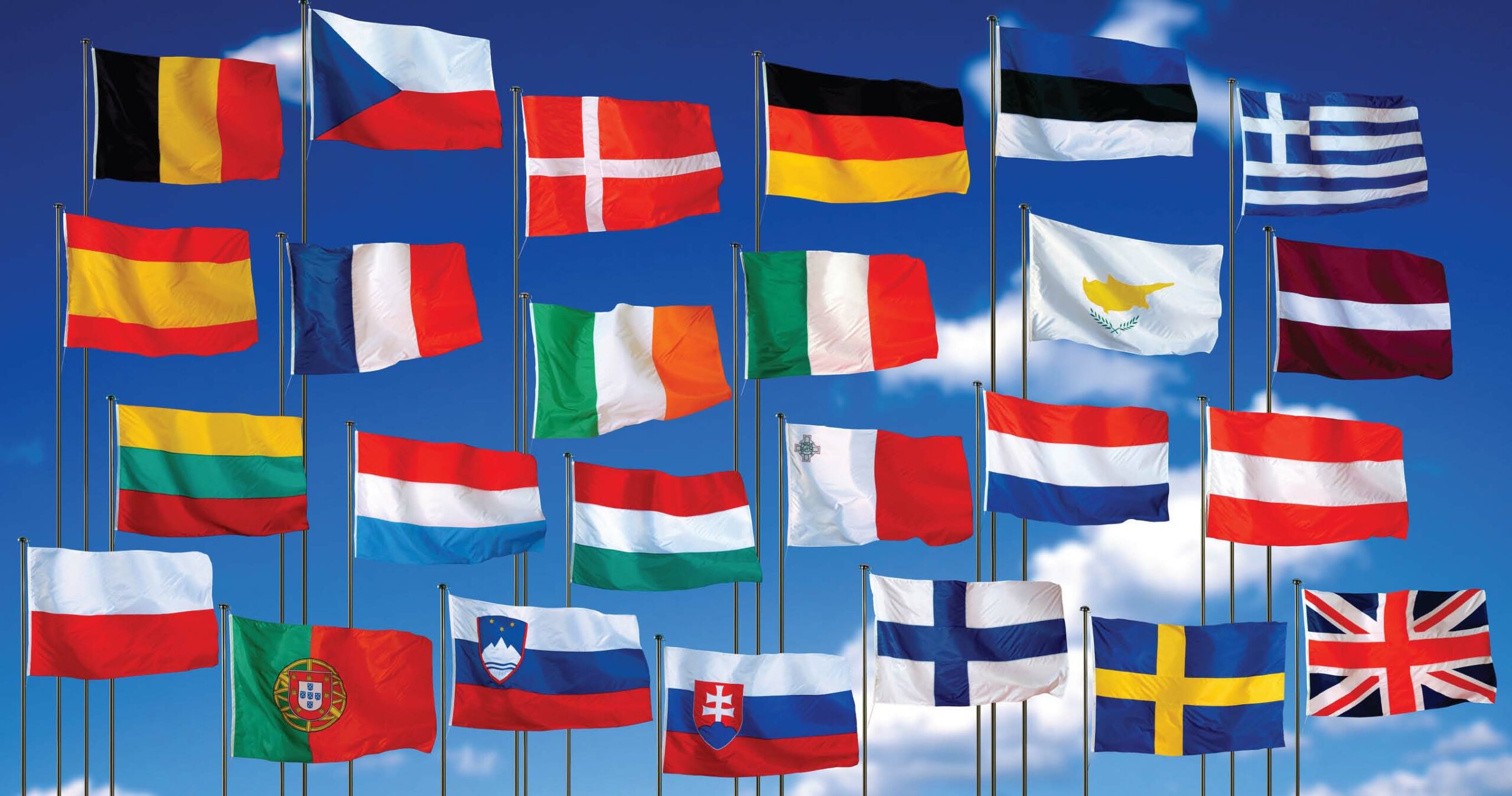 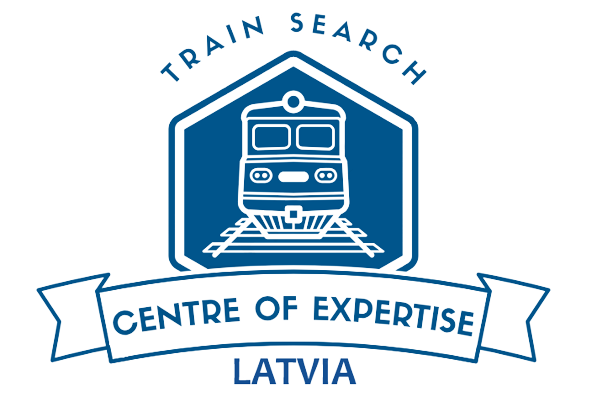 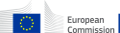 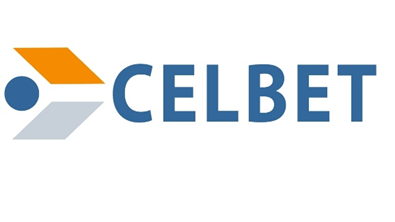 WHAT DO WE DEMONSTRATE
IN THE CoE
MODERN
EQUIPMENT
TEAMWORK
MOTIVATION
SAFETY RULES
REAL PRACTICE
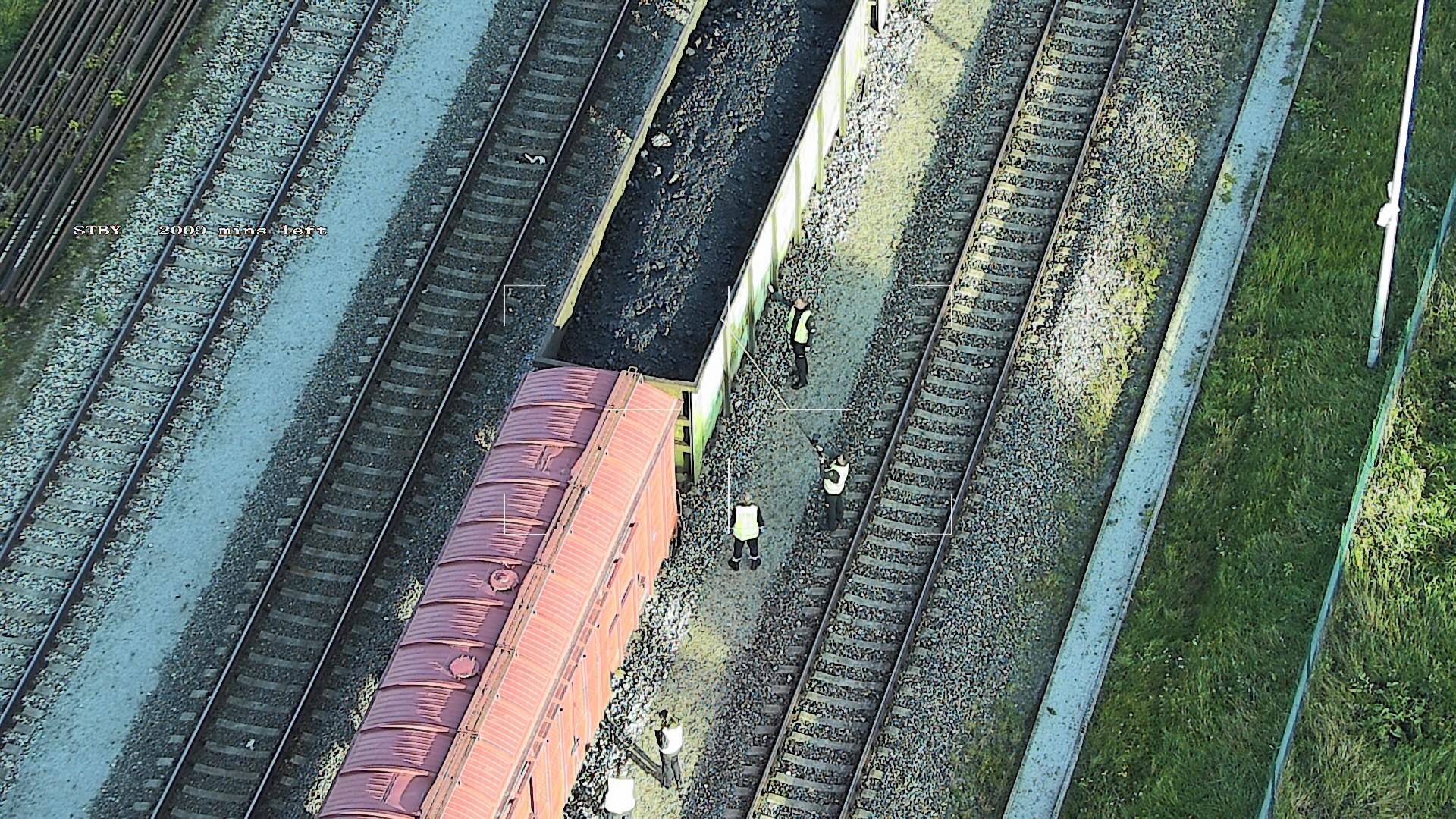 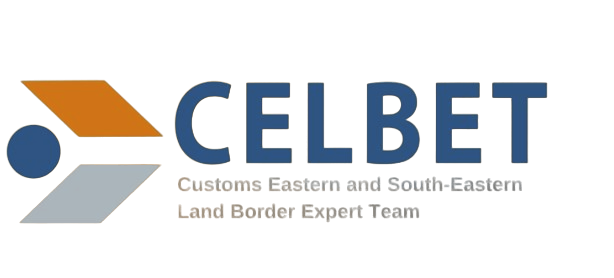 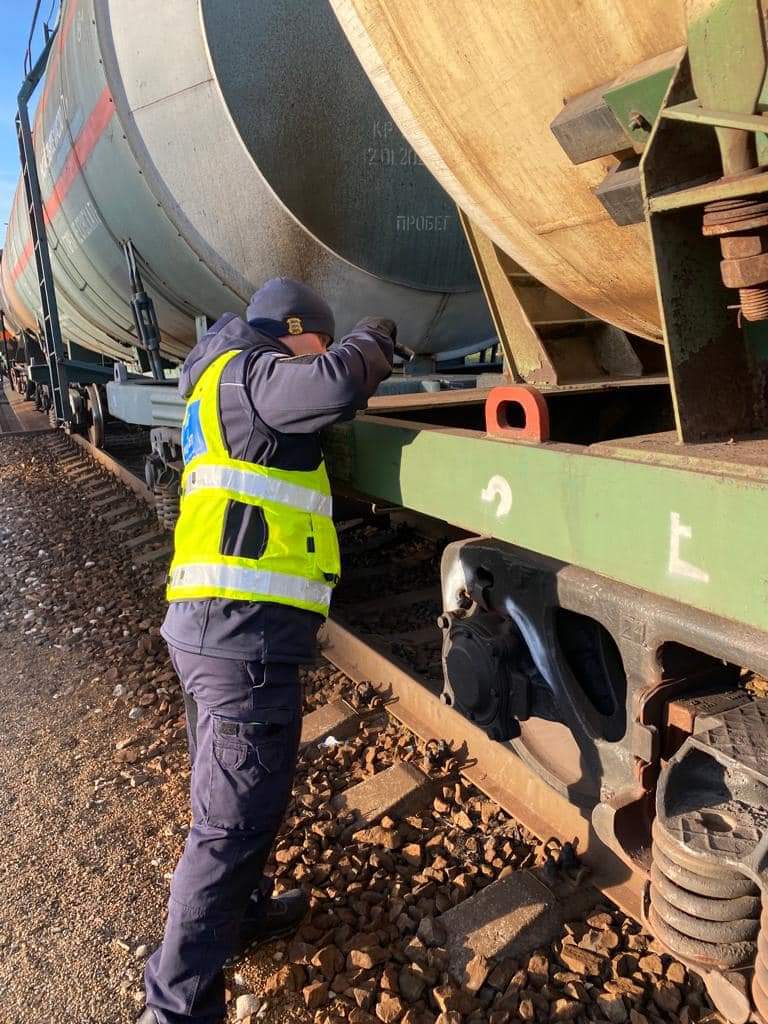 CLEP TRAIN SEARCH TRAINING 
10.-12. October
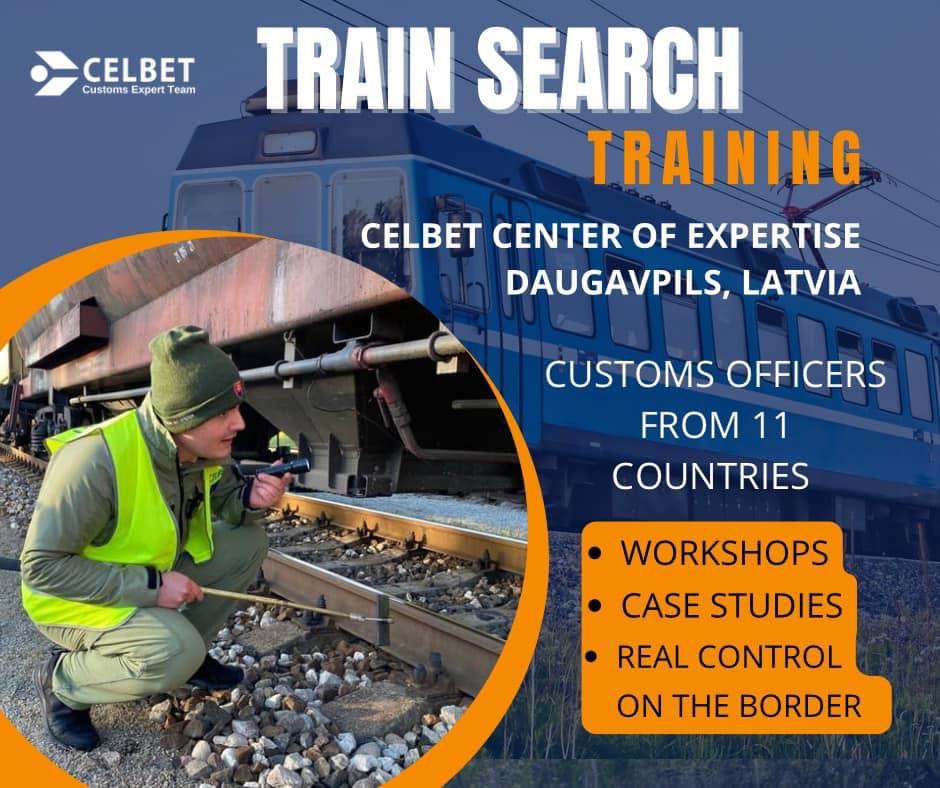 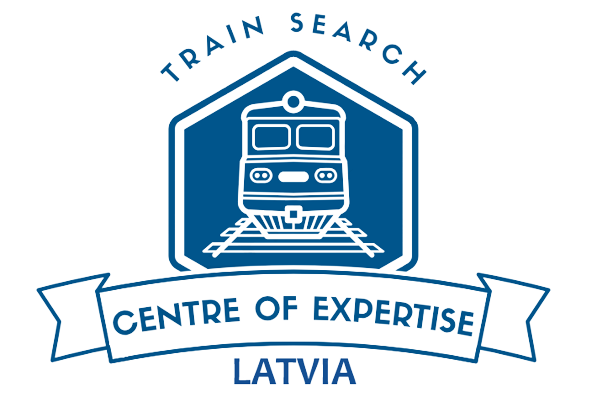 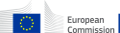 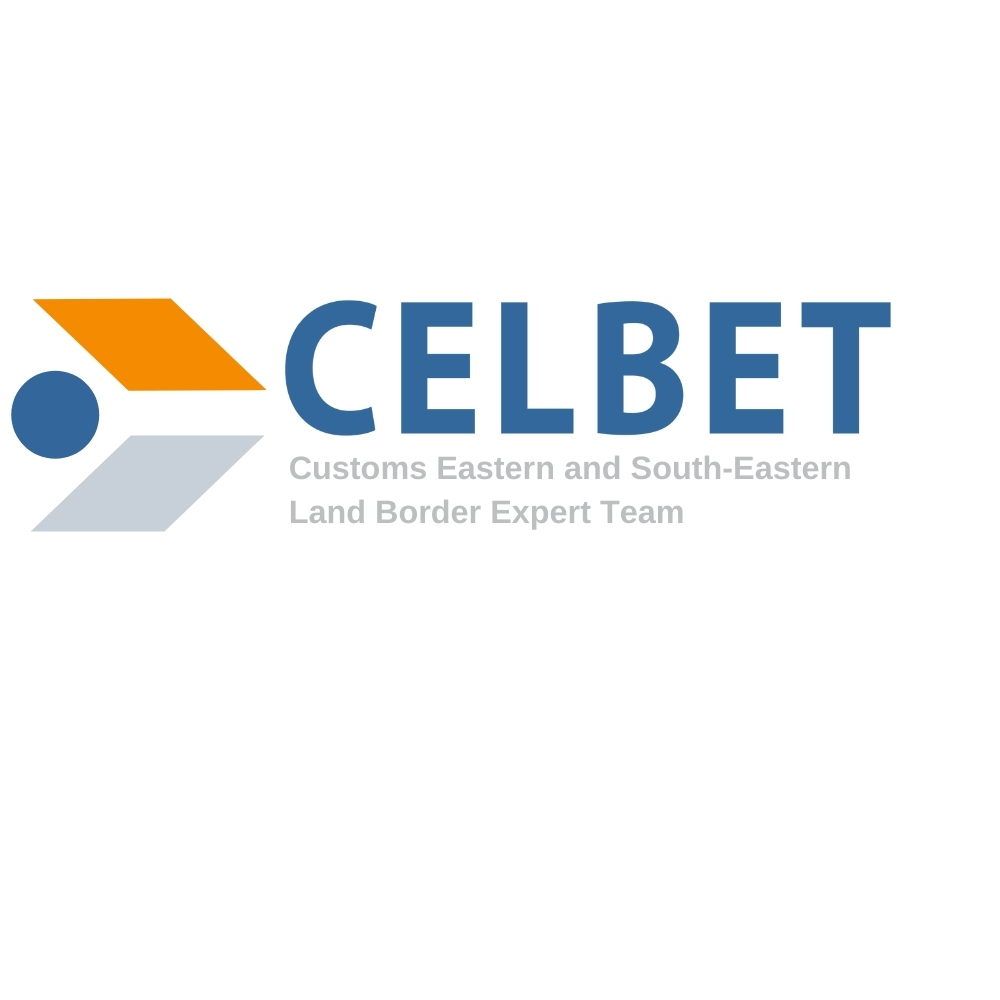 Thank you for your kind attention!
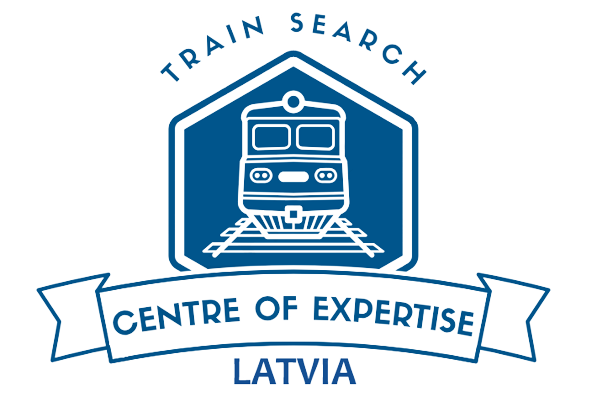 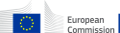 Customs control skills development CoEHungary
40
[Speaker Notes: Bilat contacts in April:
P1 bank transfers & outlook for P2 reporting
EU18+ invitatitions...
Security Handbook team...
Horizon Europe new calls]
Car search training in Vaalimaa CoE
Co-operation with other authories and companies
25.10.2023
Car search training
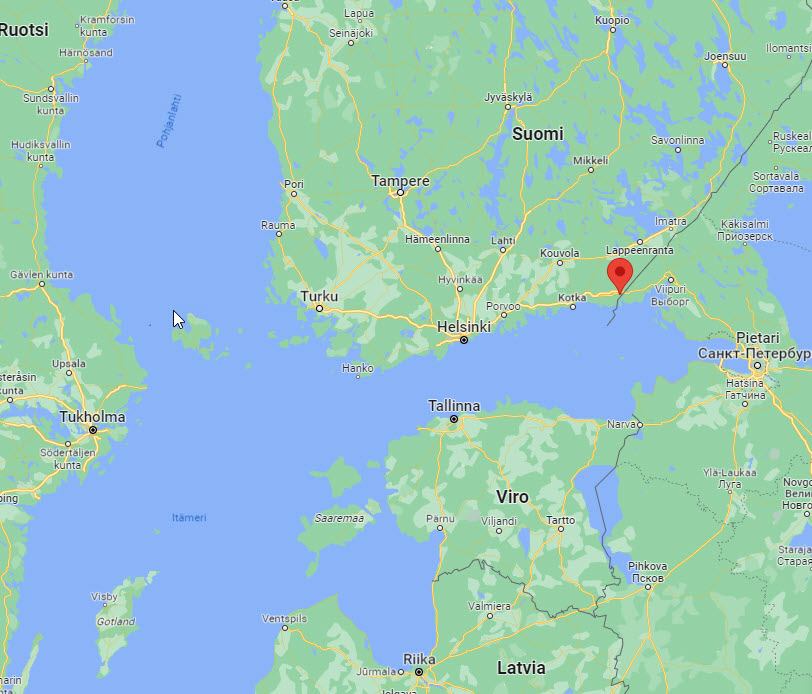 Training centre in Vaalimaa customs
2 – 4 trainings / year
3 trainers, 8 participants
Key thing is modern vehicles
Course is based in practicality and informativity
Collection of training cars
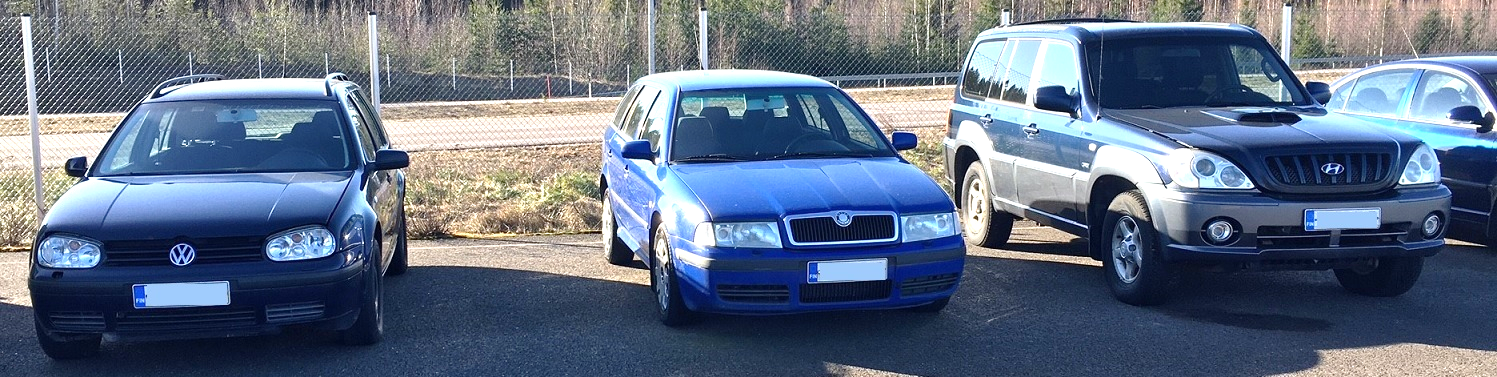 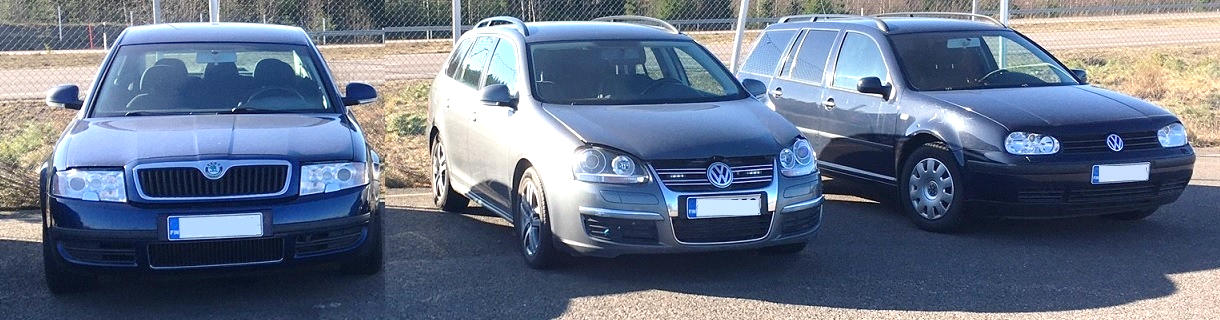 25.10.2023
Car search training course
42
Course structure
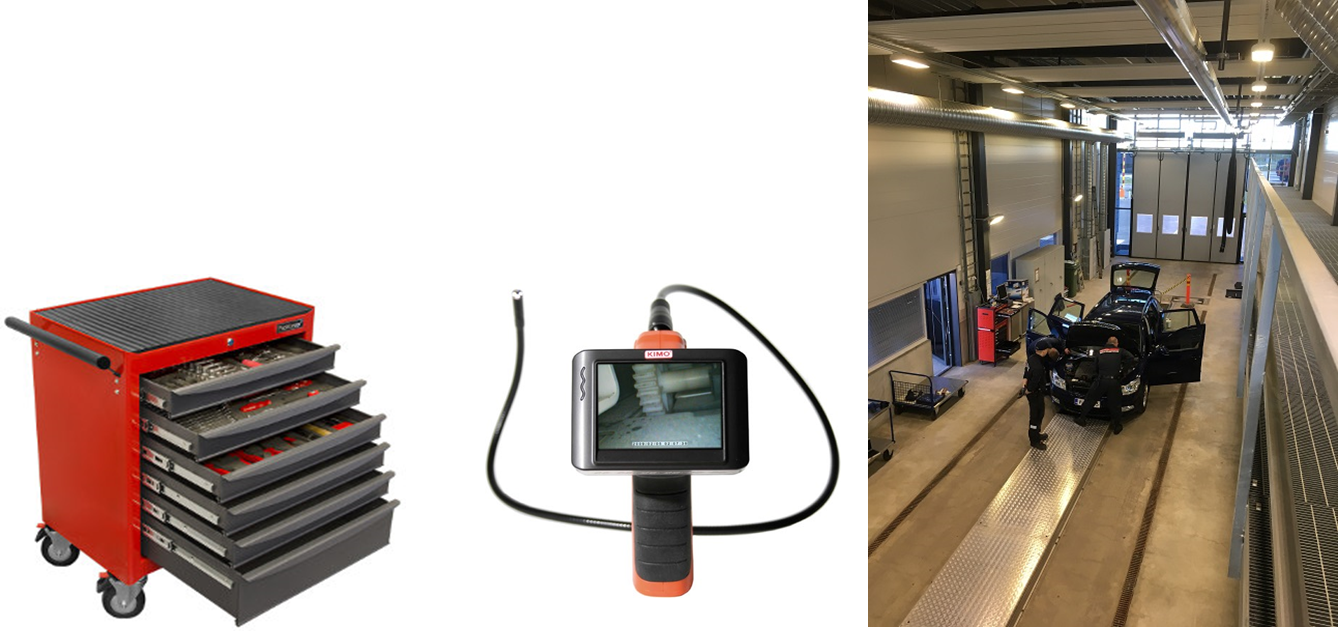 E-learning part before the actual event 
Day 1. Arrival to Finland
Day 2. Theory at Vaalimaa customs
Day 3. Practical training at Vaalimaa customs
Day 4. Visit to the company
Day 5. Clousure at Vaalimaa customs
25.10.2023
Car search training course
43
Co-operation with other authories and companies
Police officers and border guards may participate as a students
Vehicle importers
Car dealers and workshops

Material: Instructions, guides, documents
Presentations, demonstrations on-site and online
Informal communication and networking
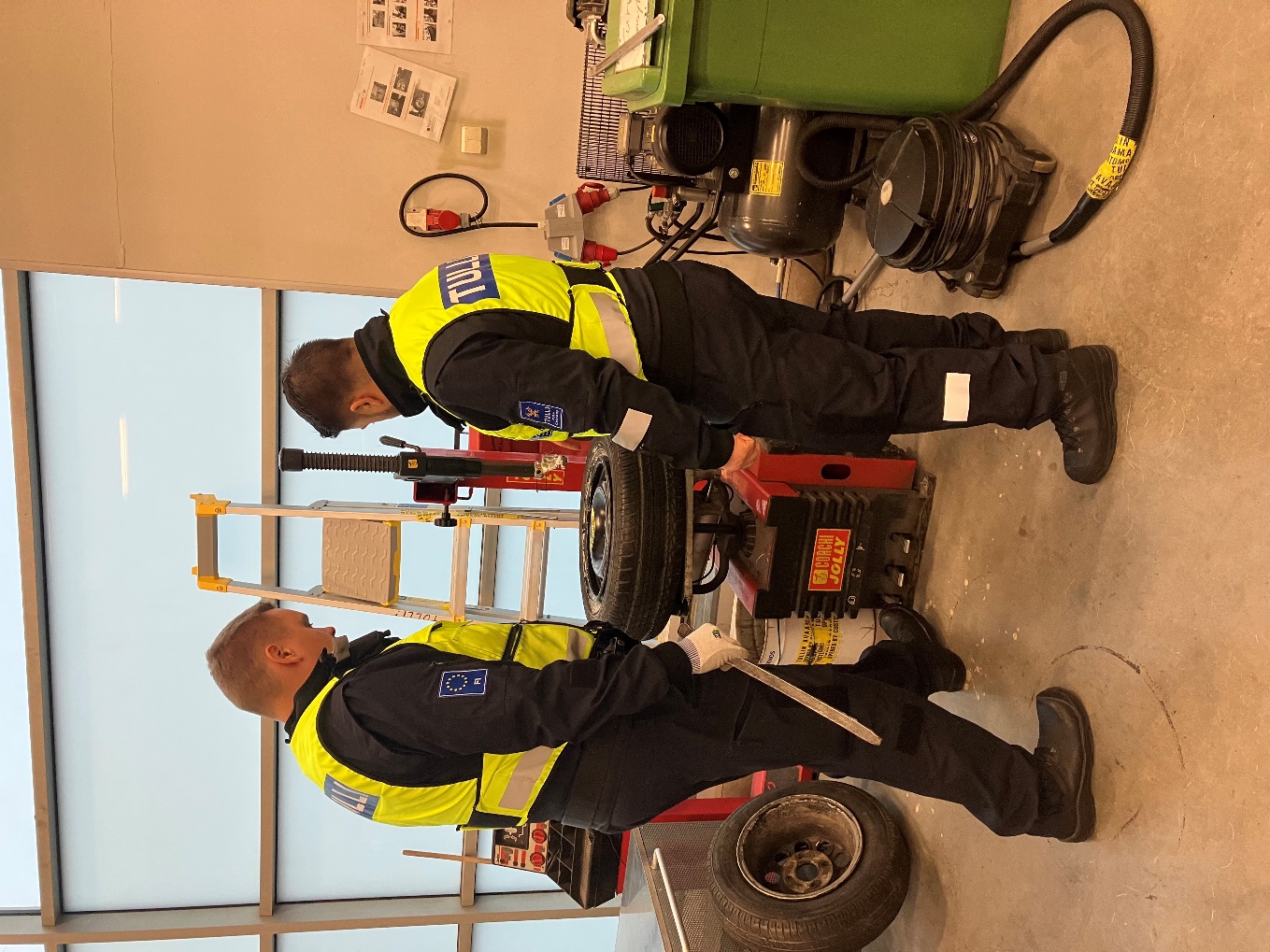 25.10.2023
Car search training course
44
Why
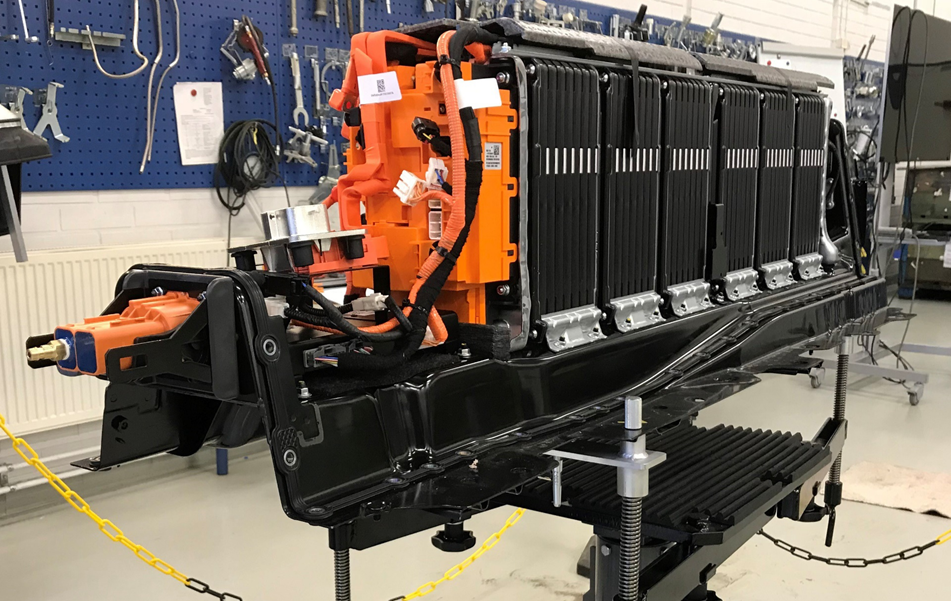 Get to know new technologies and vehicle constructions
Ensure safe working methods
Share knowledge and best practices
Increase co-operation between public and private sector
Inspire and encourage officers
25.10.2023
Car search training course
45
Yhteystiedot
Workshop 2: paralel workshops
3. Future of customs training
Overview the existing approaches
New (digital) technics
Ideas, plans for the future
Trainings for customs laboratories
Overview the training approach
Challenges
Solutions
2. Common learning development
Overview the existing practises
Challenges
Solutions
47
[Speaker Notes: Bilat contacts in April:
P1 bank transfers & outlook for P2 reporting
EU18+ invitatitions...
Security Handbook team...
Horizon Europe new calls]
48
[Speaker Notes: Bilat contacts in April:
P1 bank transfers & outlook for P2 reporting
EU18+ invitatitions...
Security Handbook team...
Horizon Europe new calls]
Reporting back from Workshop 2 and discussions
49
[Speaker Notes: Bilat contacts in April:
P1 bank transfers & outlook for P2 reporting
EU18+ invitatitions...
Security Handbook team...
Horizon Europe new calls]